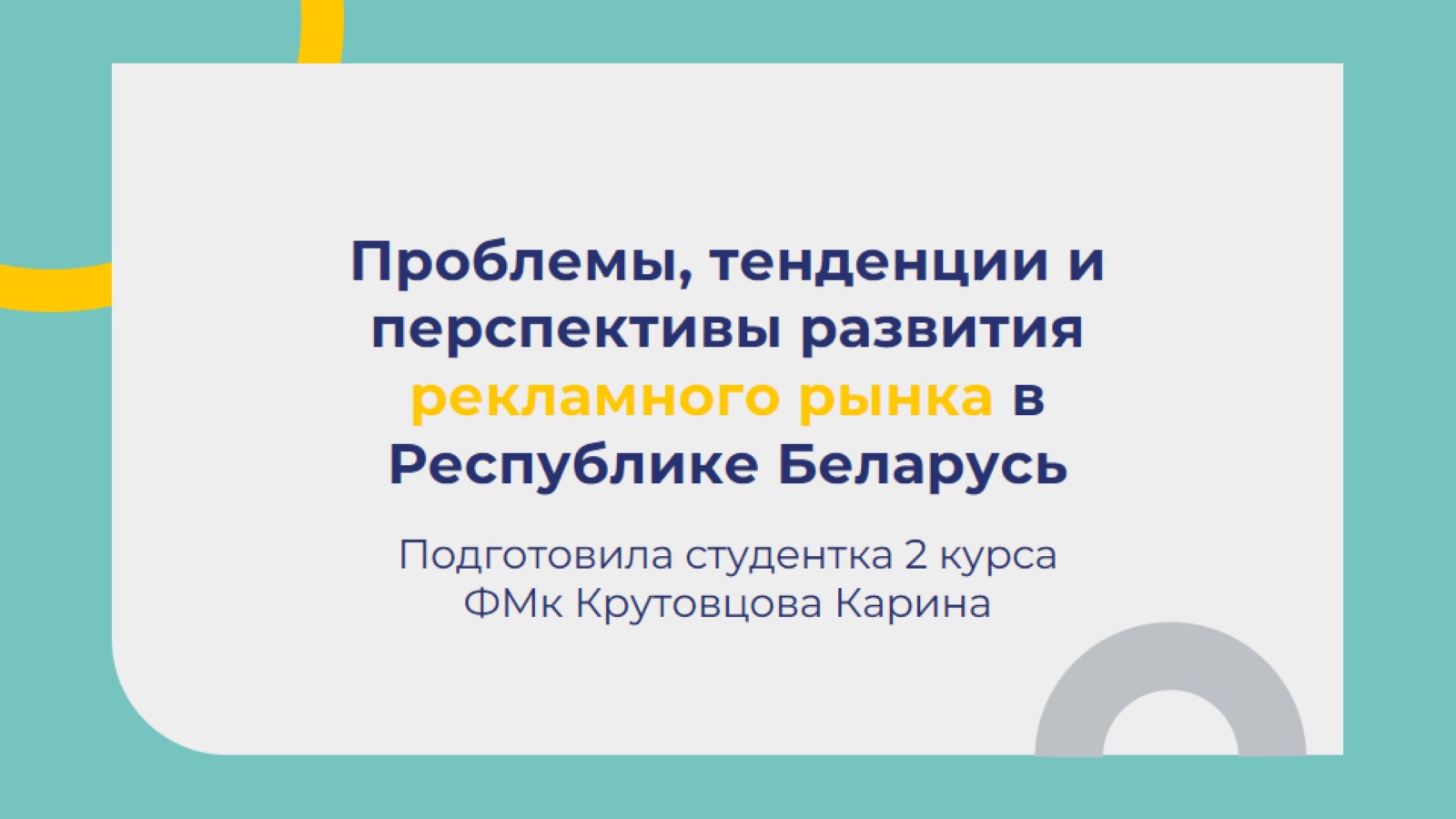 Проблемы, тенденции и перспективы развития рекламного рынка в Республике Беларусь
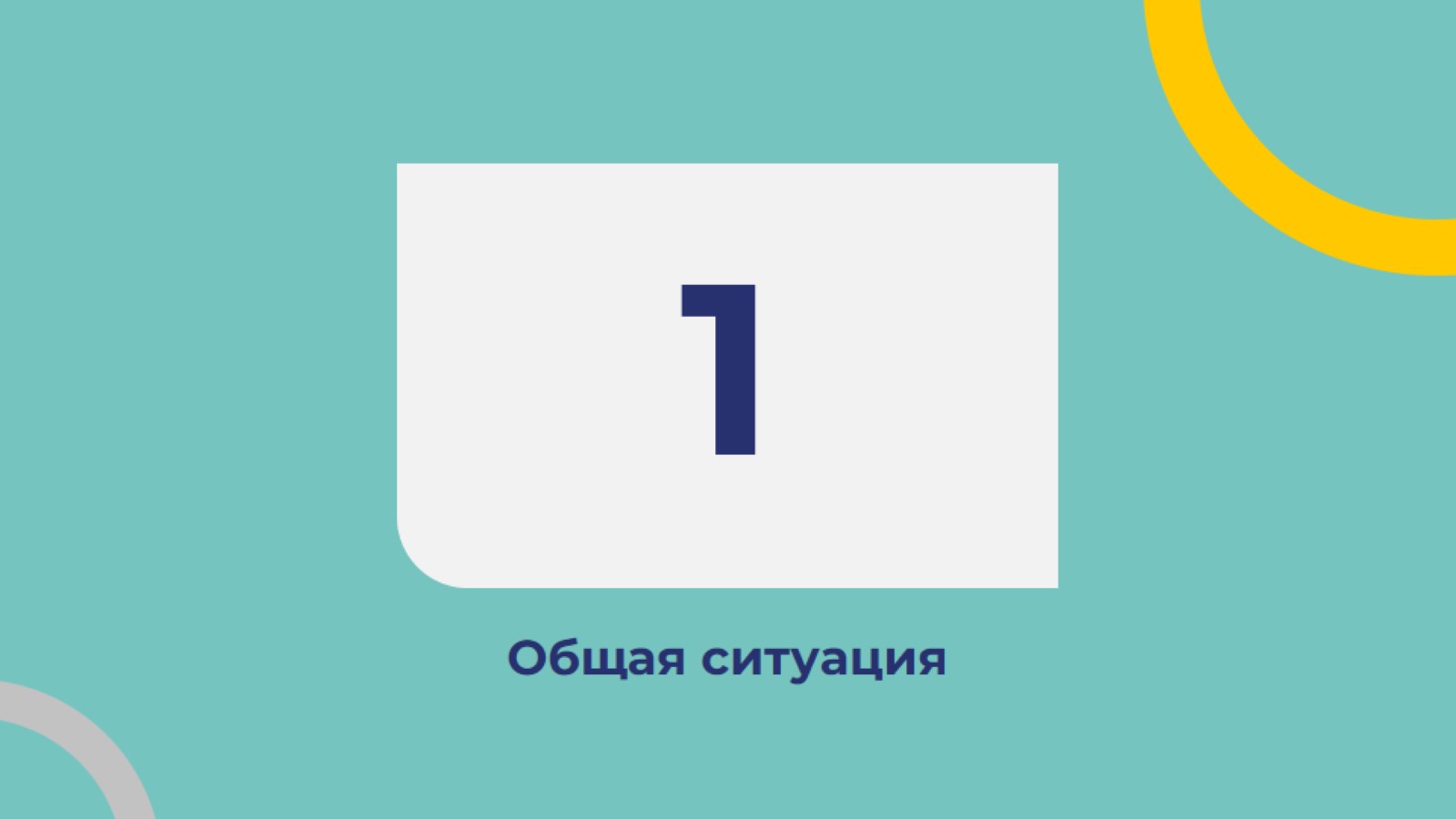 1
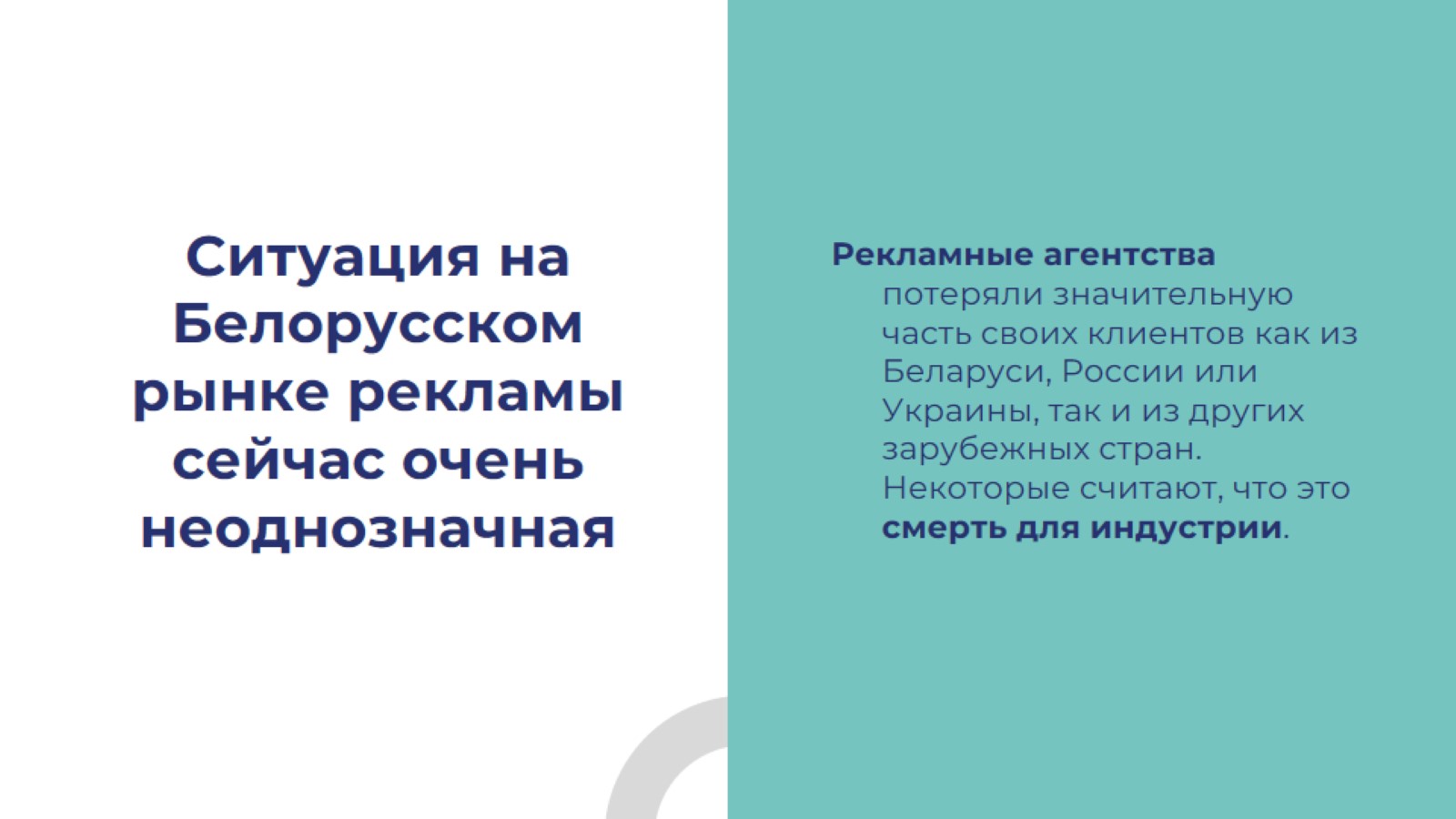 Ситуация на Белорусском рынке рекламы сейчас очень неоднозначная
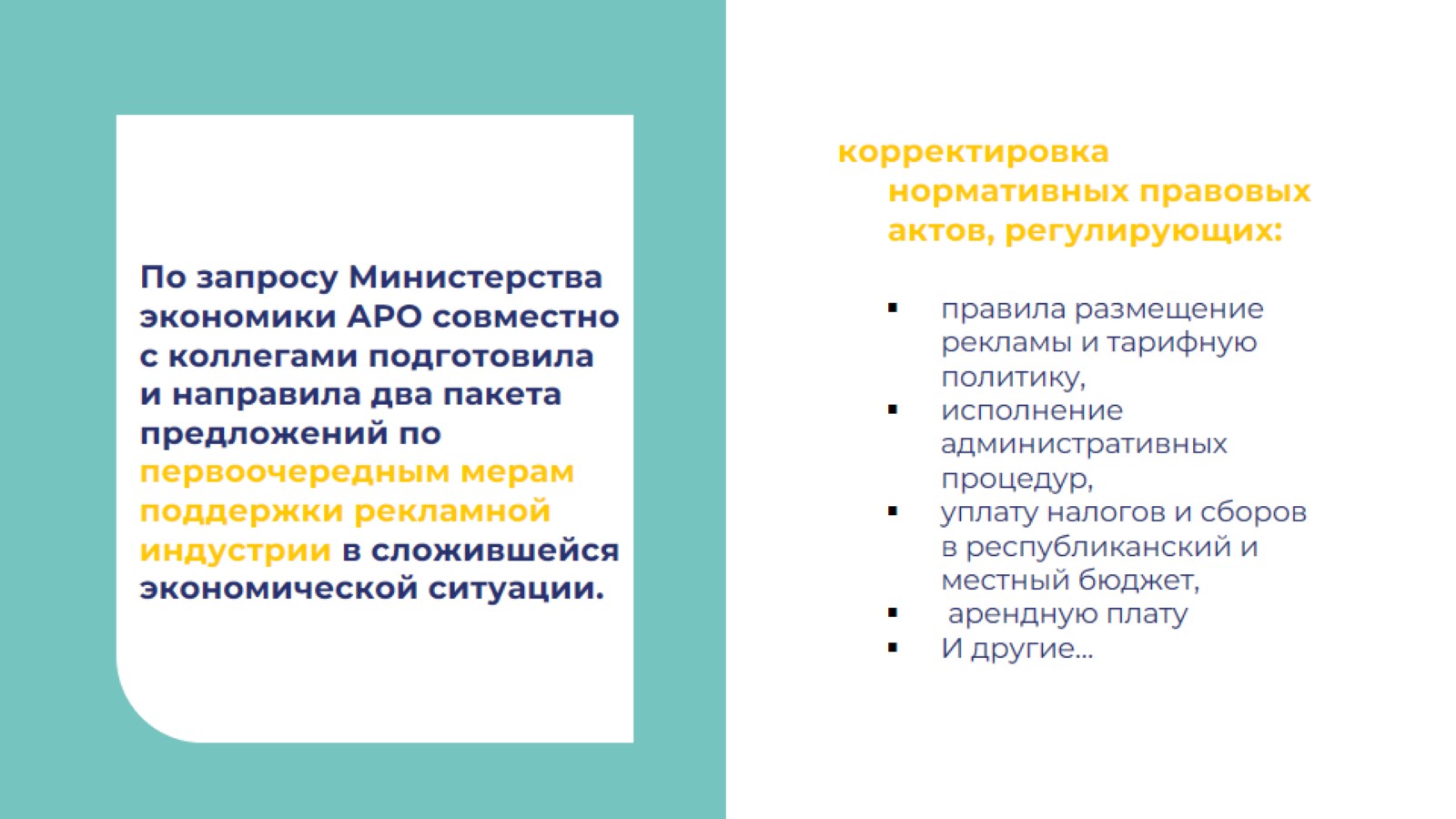 По запросу Министерства экономики АРО совместно с коллегами подготовила и направила два пакета предложений по первоочередным мерам поддержки рекламной индустрии в сложившейся экономической ситуации.
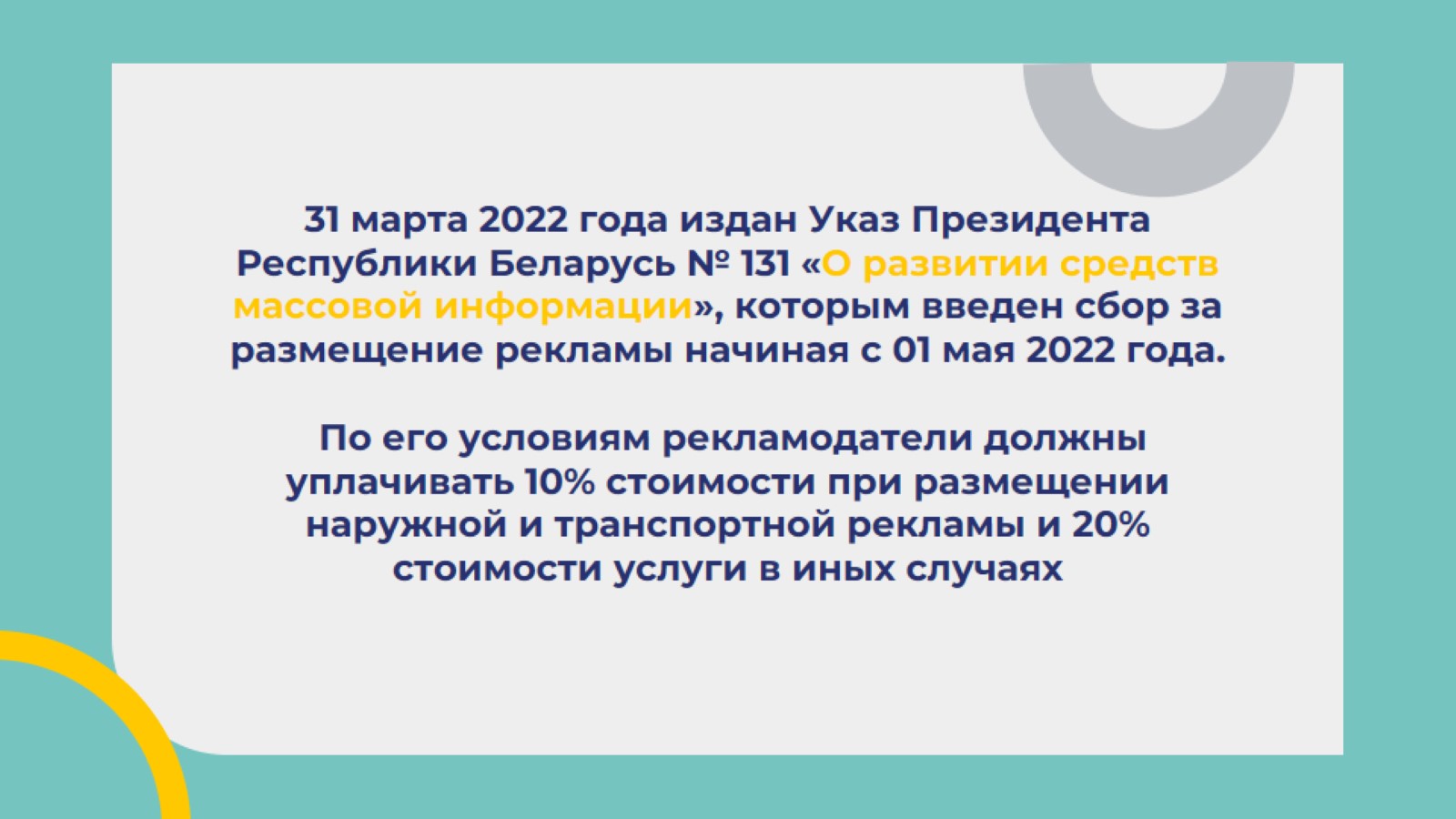 31 марта 2022 года издан Указ Президента Республики Беларусь № 131 «О развитии средств массовой информации», которым введен сбор за размещение рекламы начиная с 01 мая 2022 года. По его условиям рекламодатели должны уплачивать 10% стоимости при размещении наружной и транспортной рекламы и 20% стоимости услуги в иных случаях
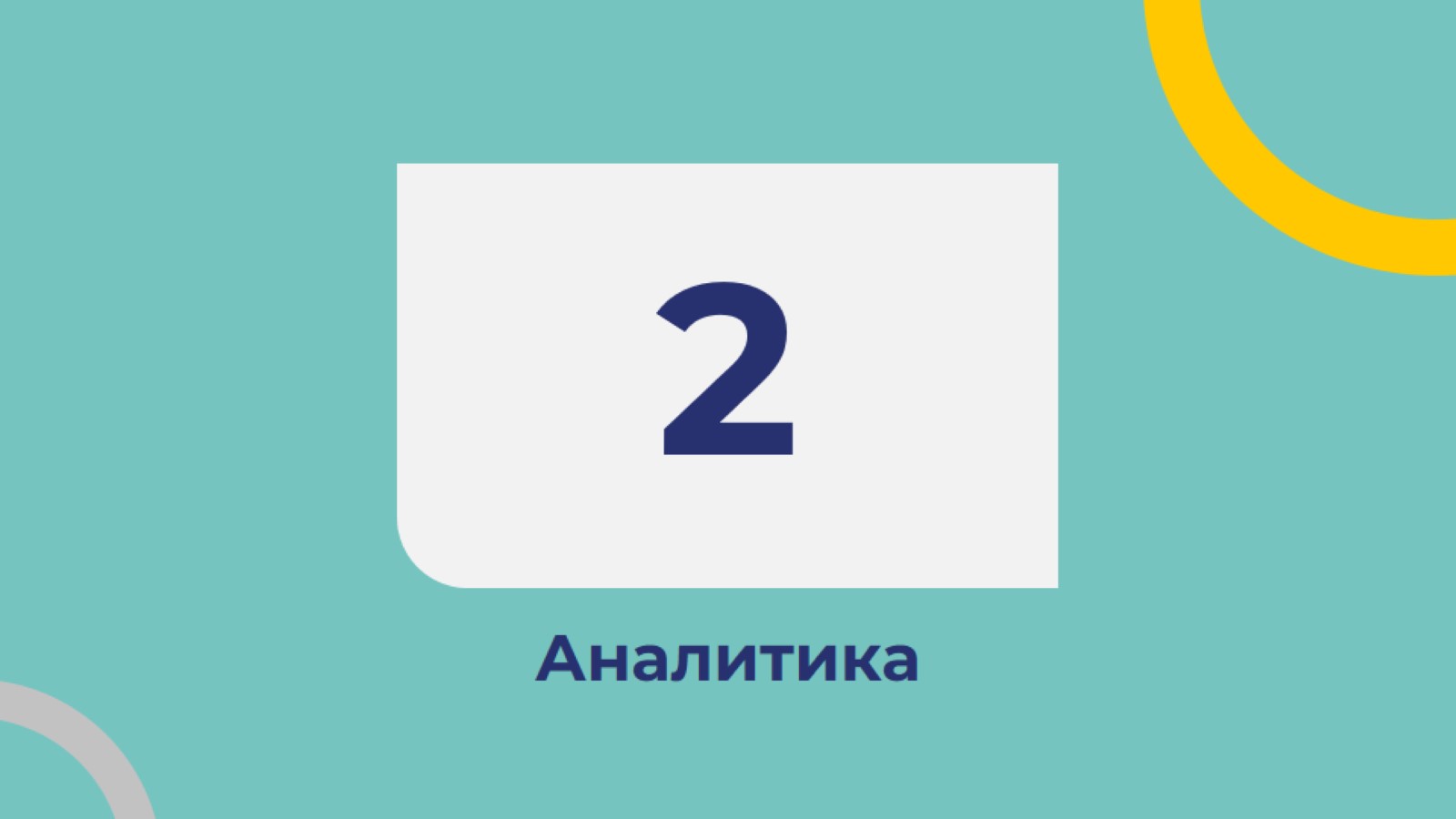 2
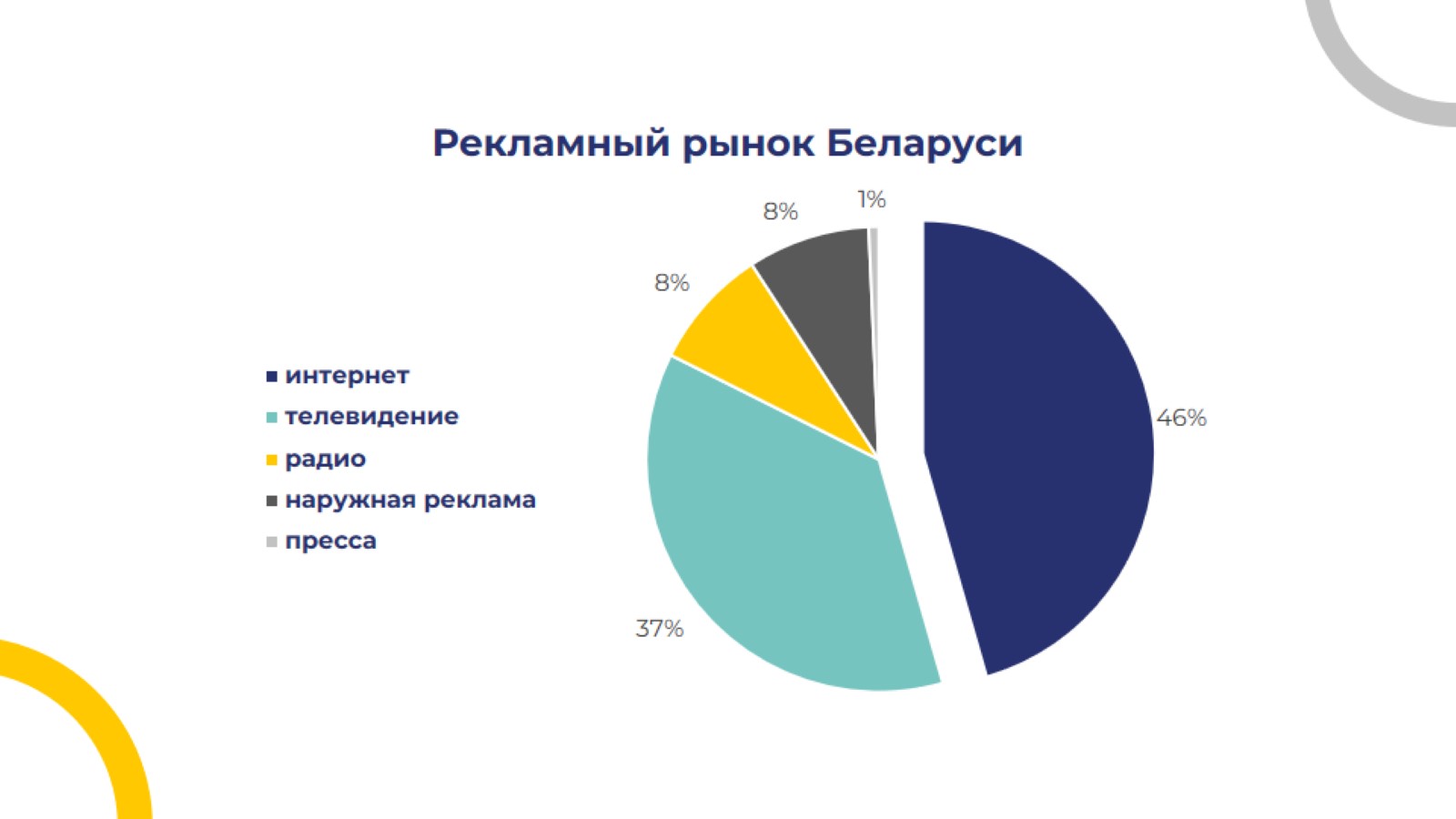 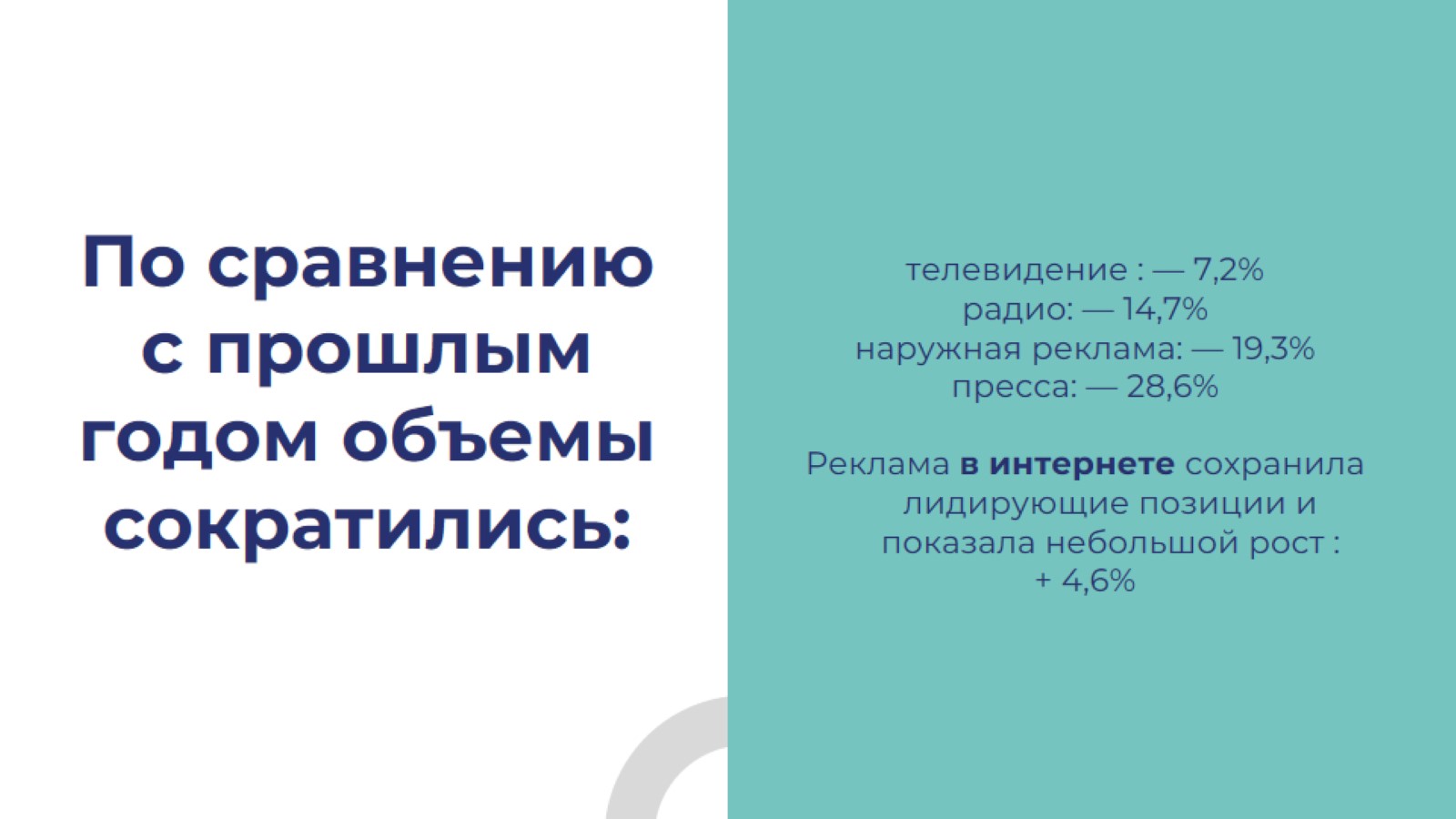 По сравнению с прошлым годом объемы сократились:
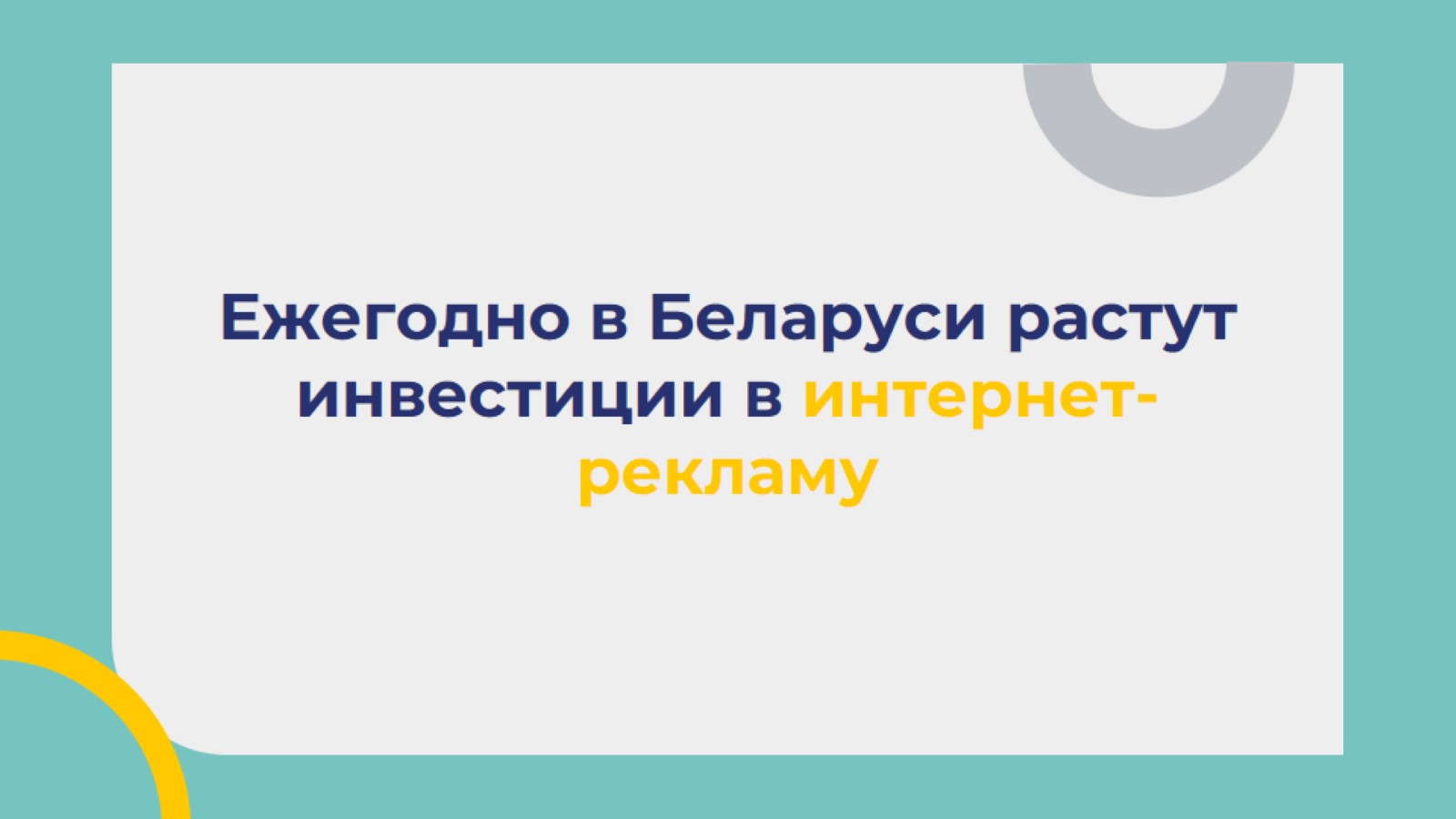 Ежегодно в Беларуси растут инвестиции в интернет-рекламу
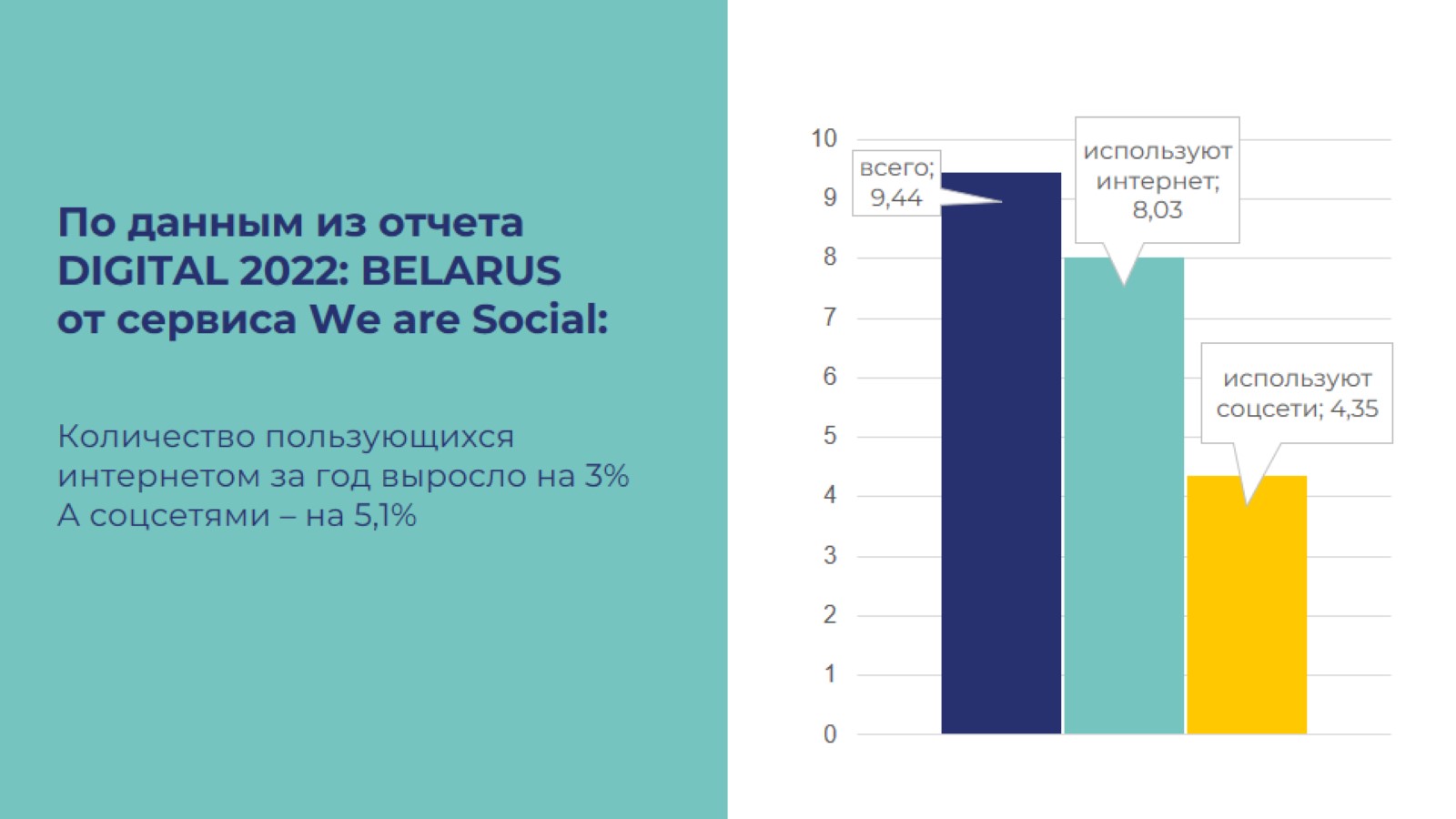 По данным из отчета DIGITAL 2022: BELARUS от сервиса We are Social:
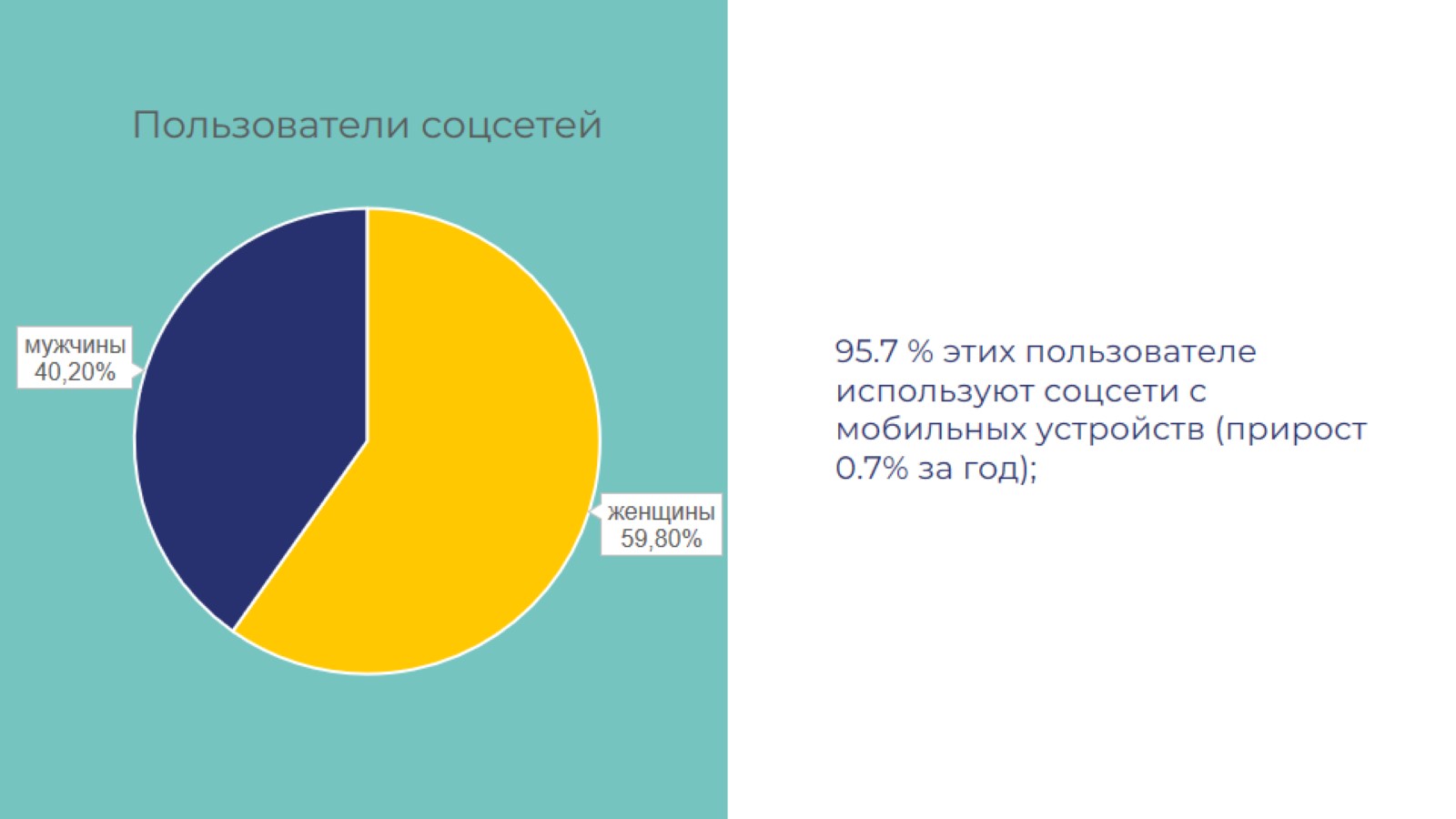 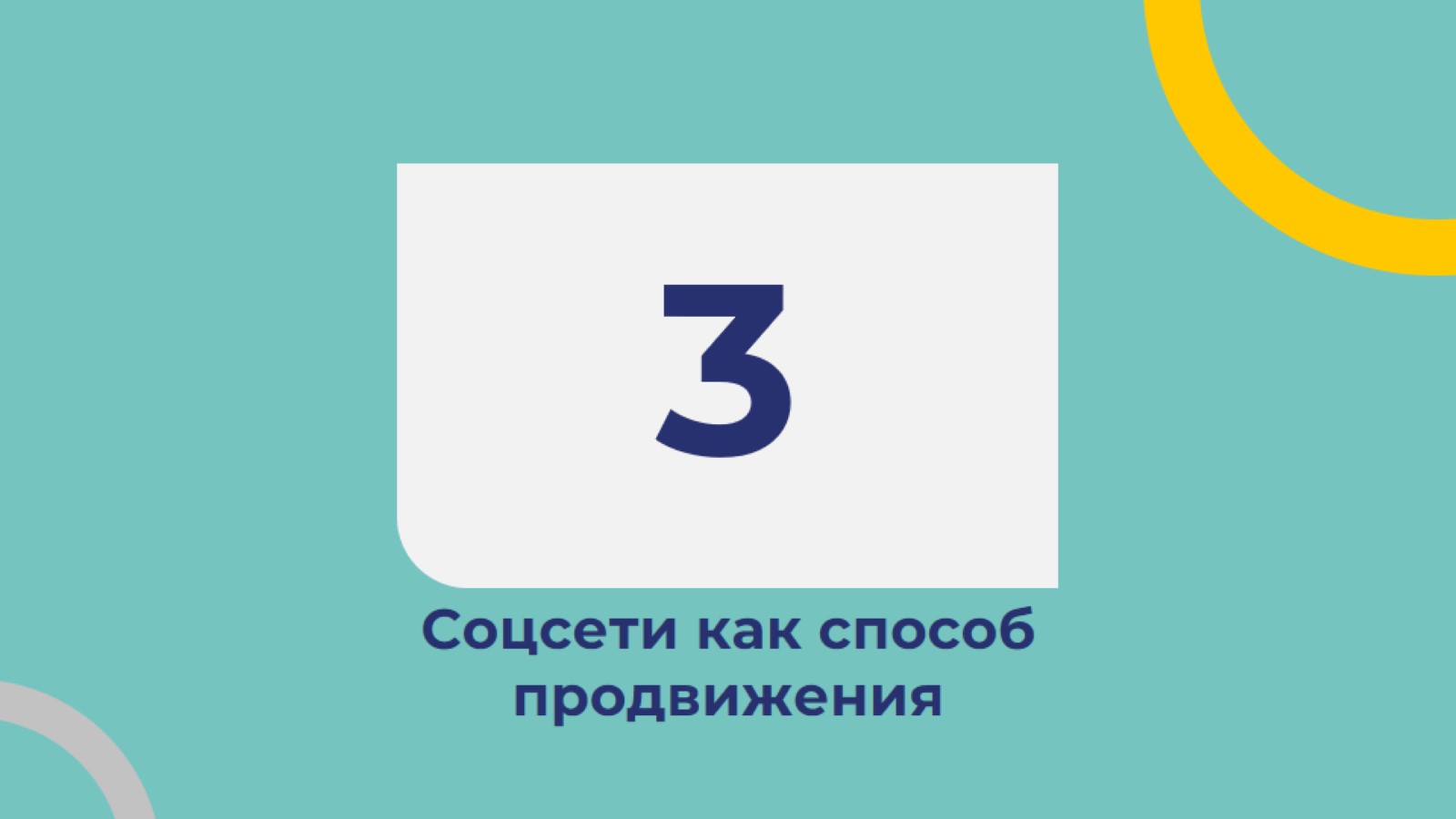 3
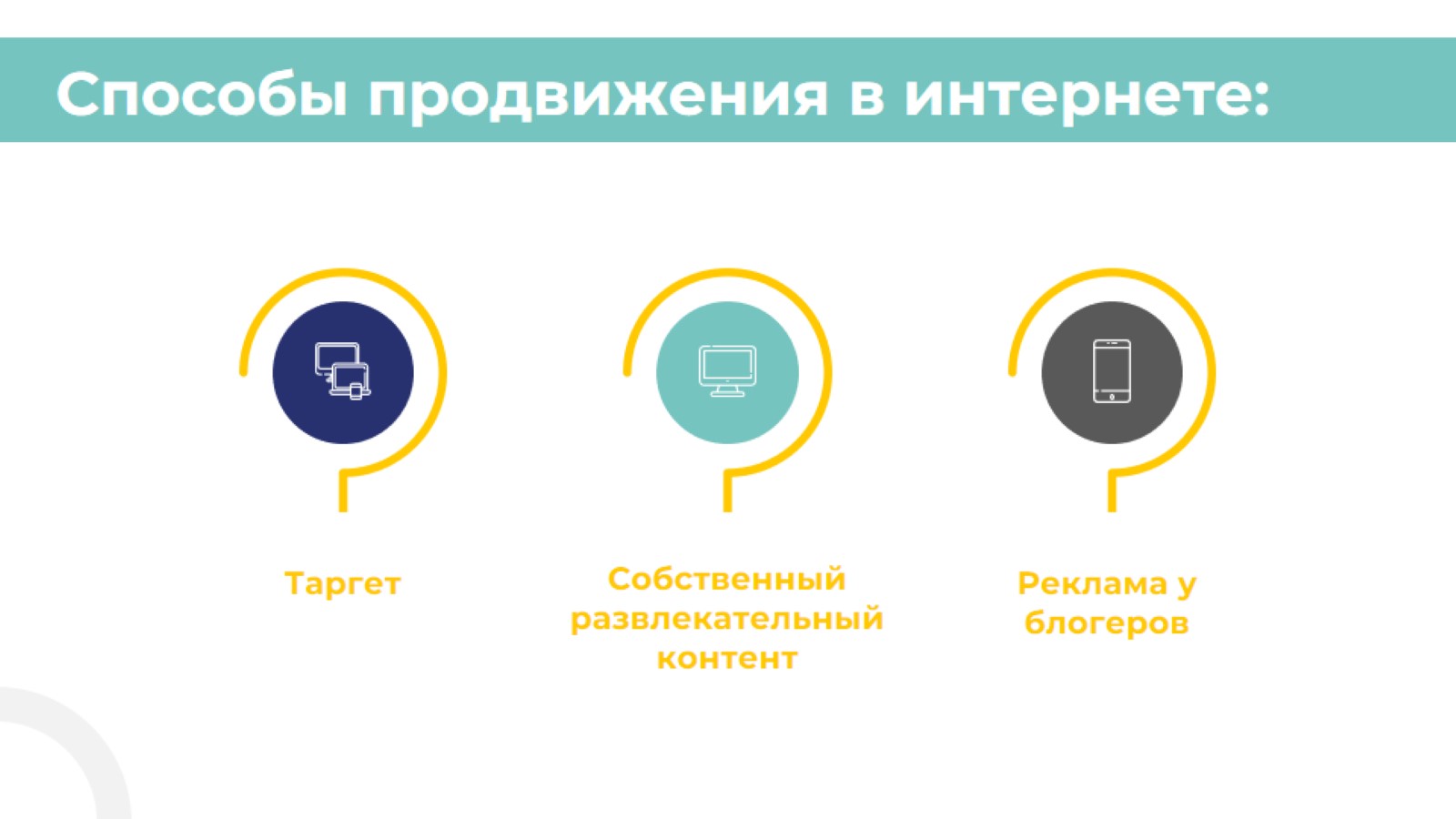 Способы продвижения в интернете:
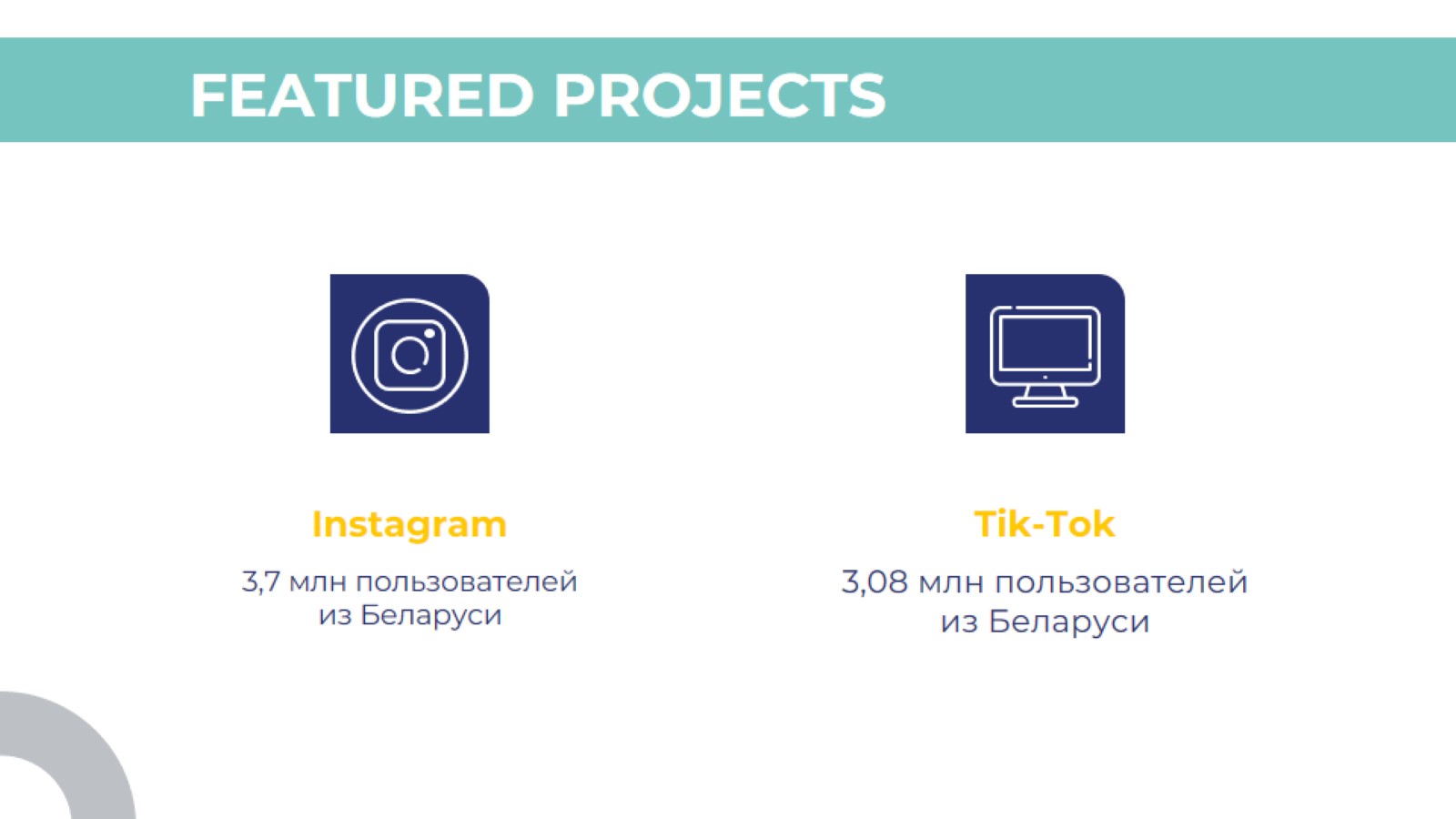 FEATURED PROJECTS
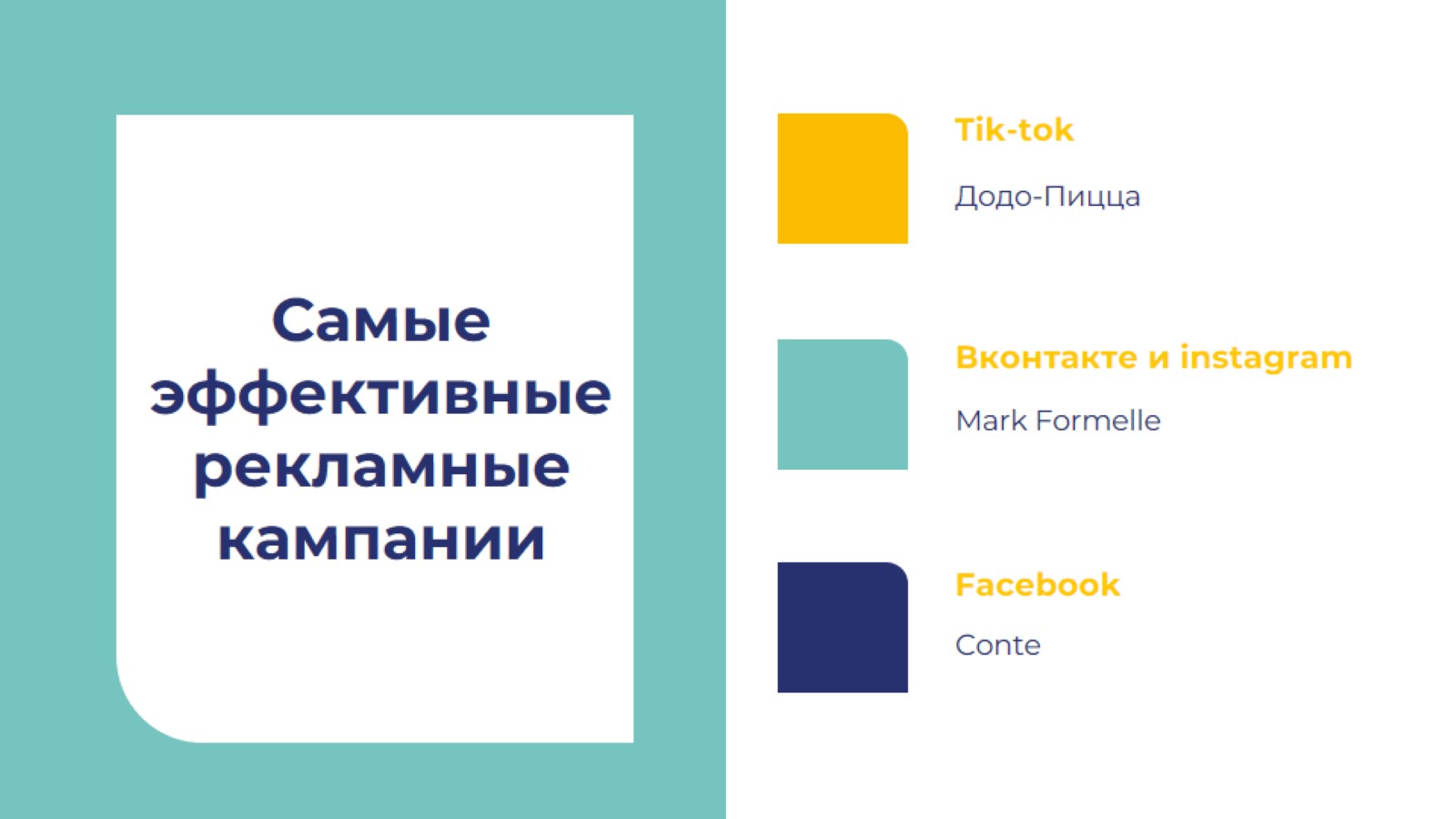 Самые эффективные рекламные кампании
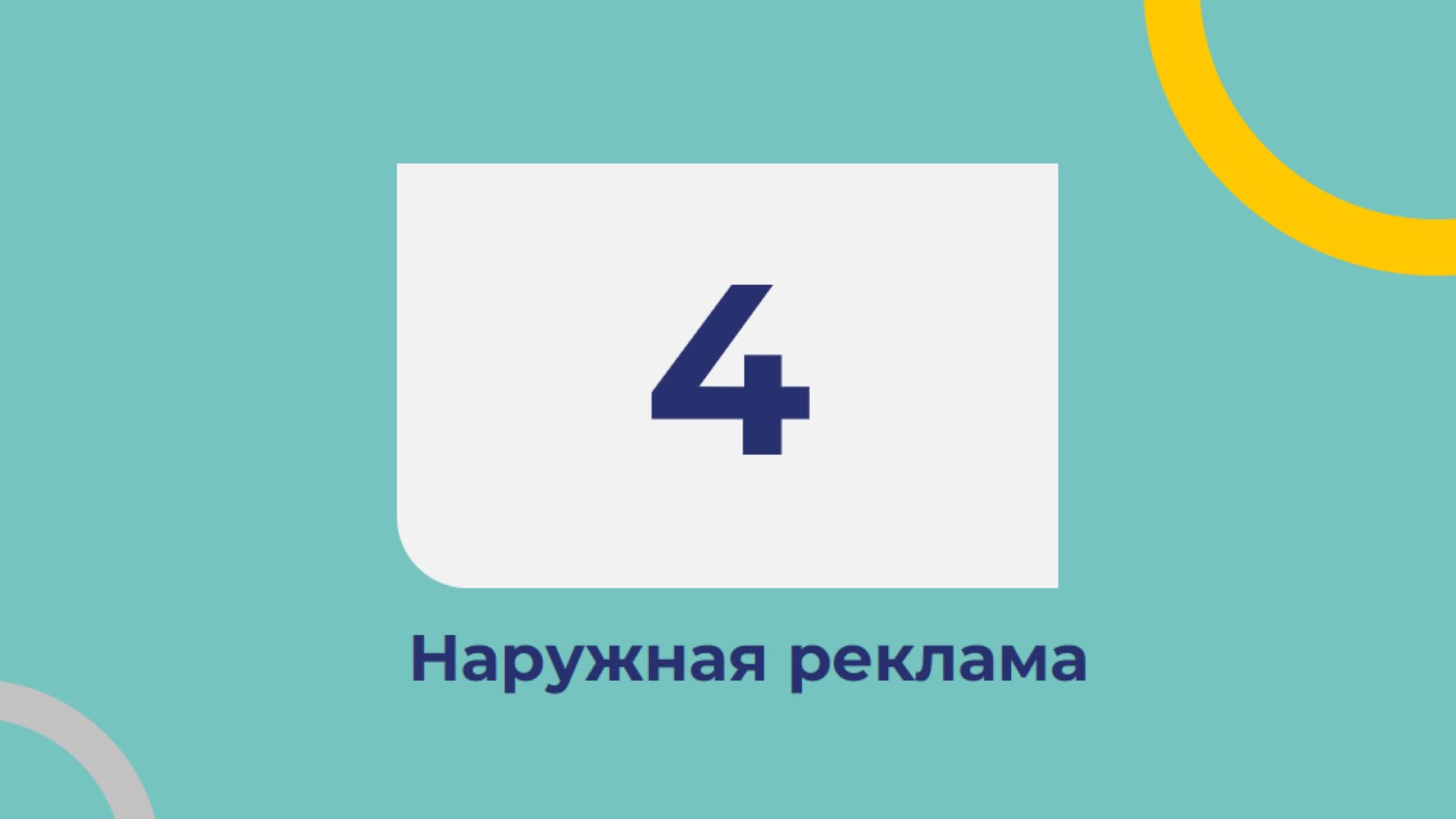 4
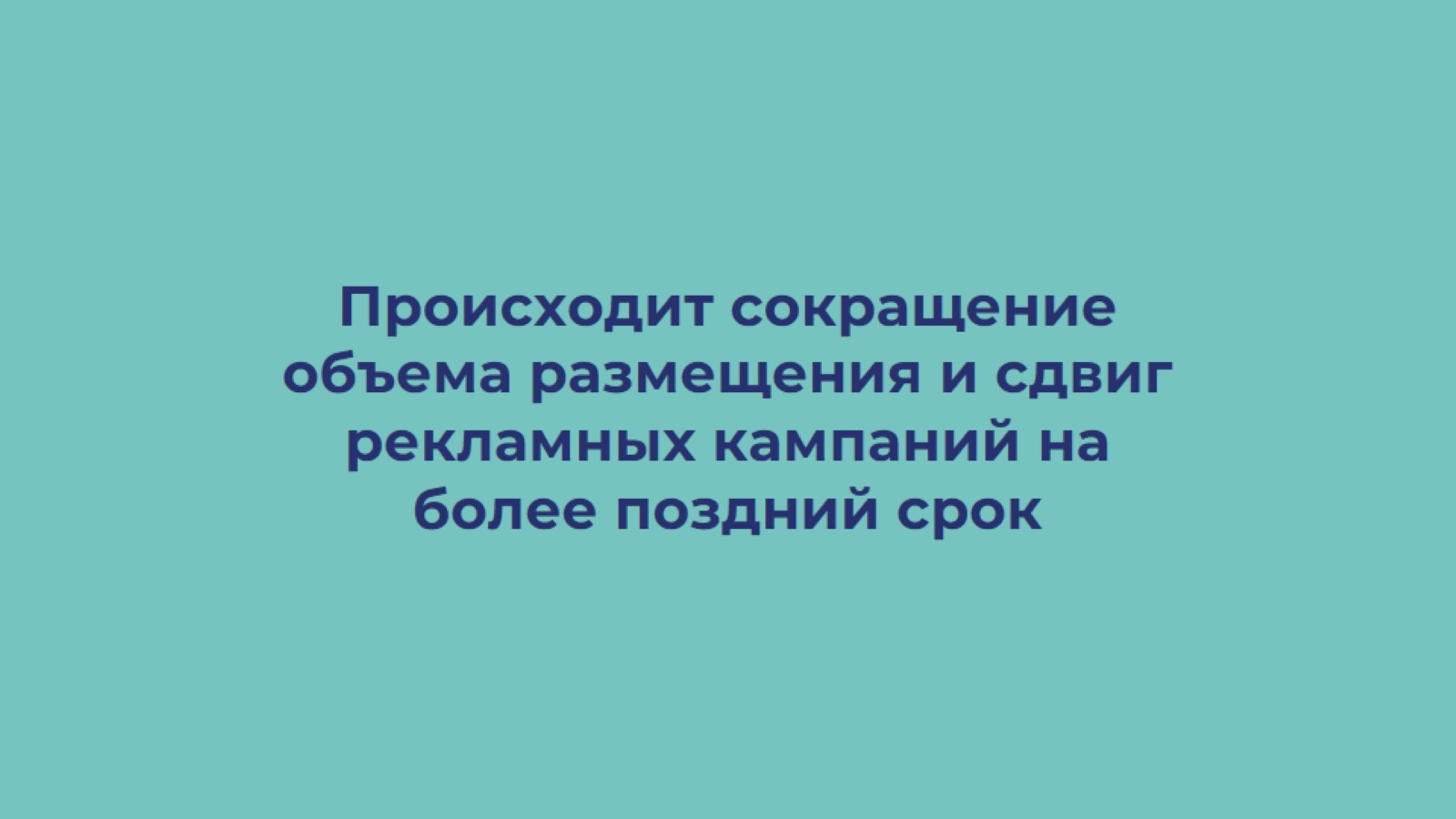 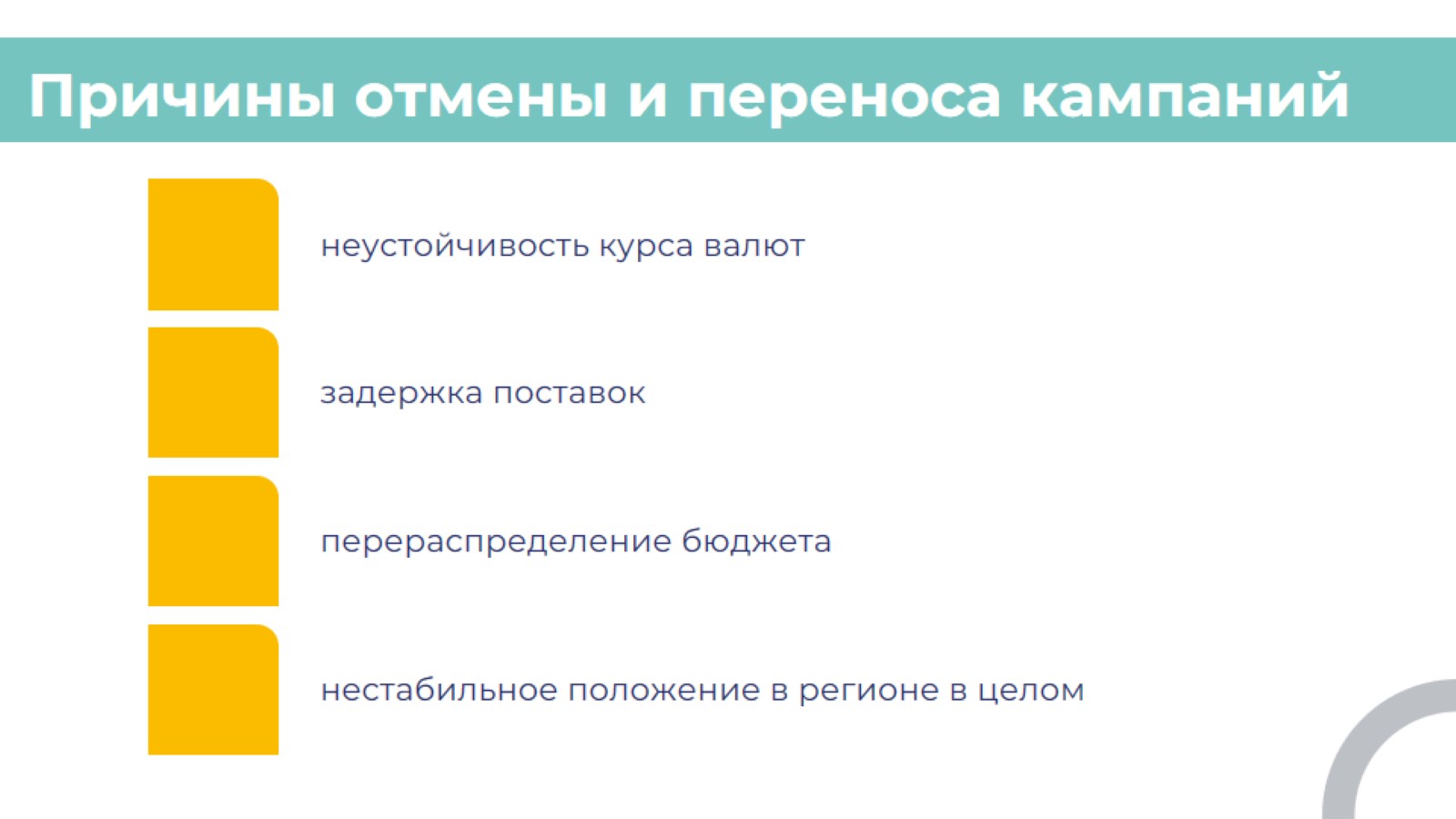 Причины отмены и переноса кампаний
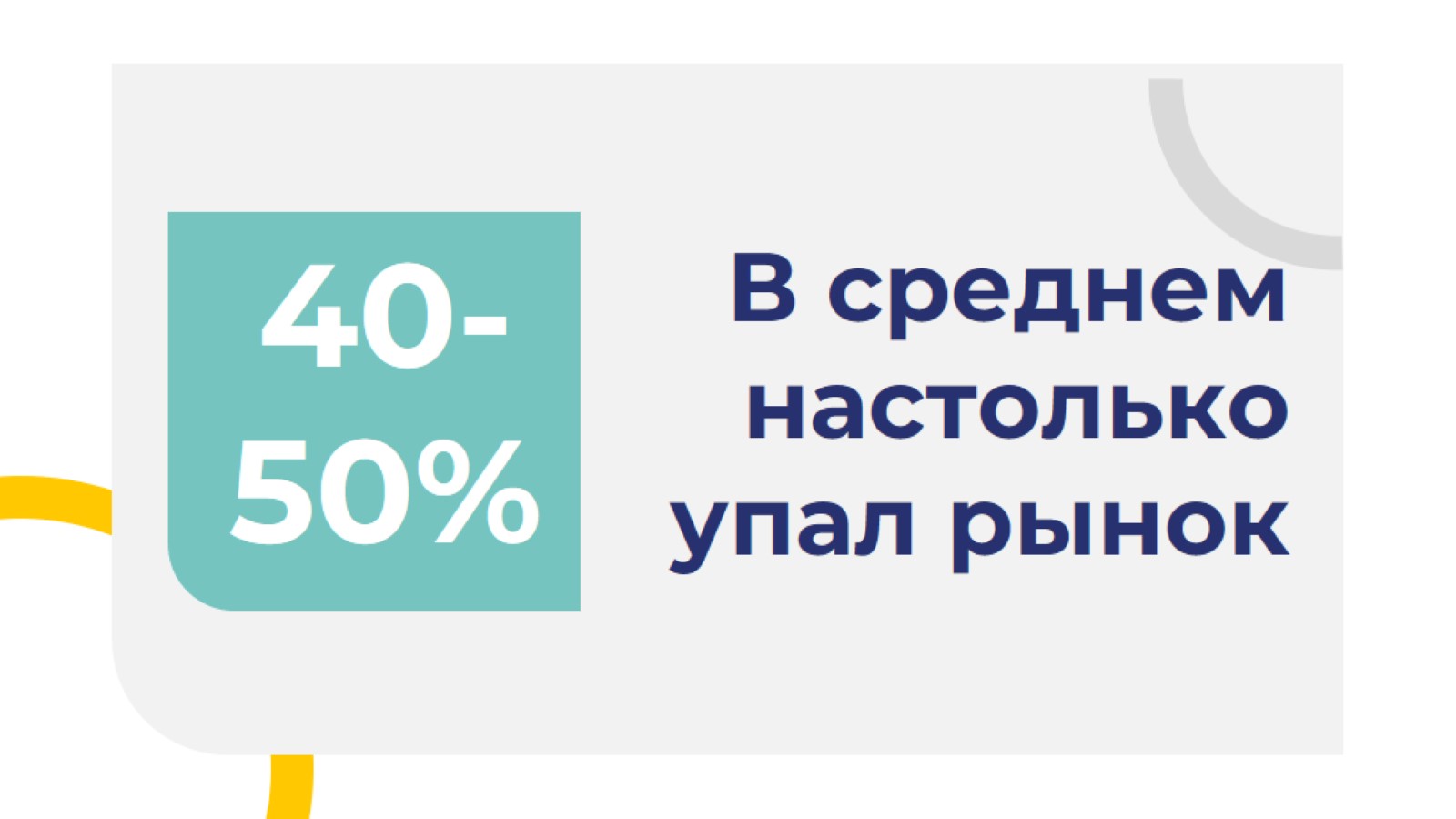 В среднем настолько упал рынок
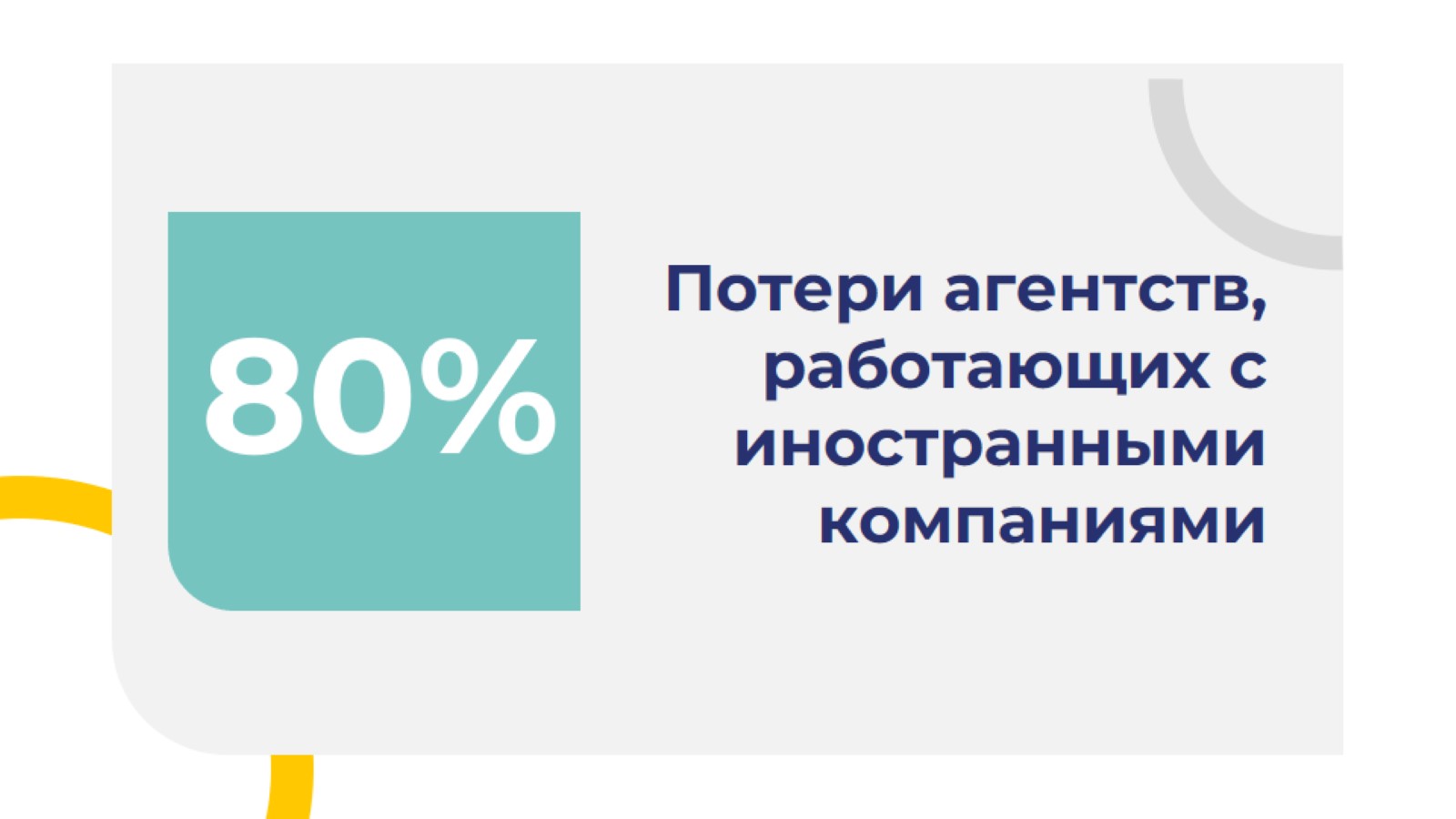 Потери агентств, работающих с иностранными компаниями
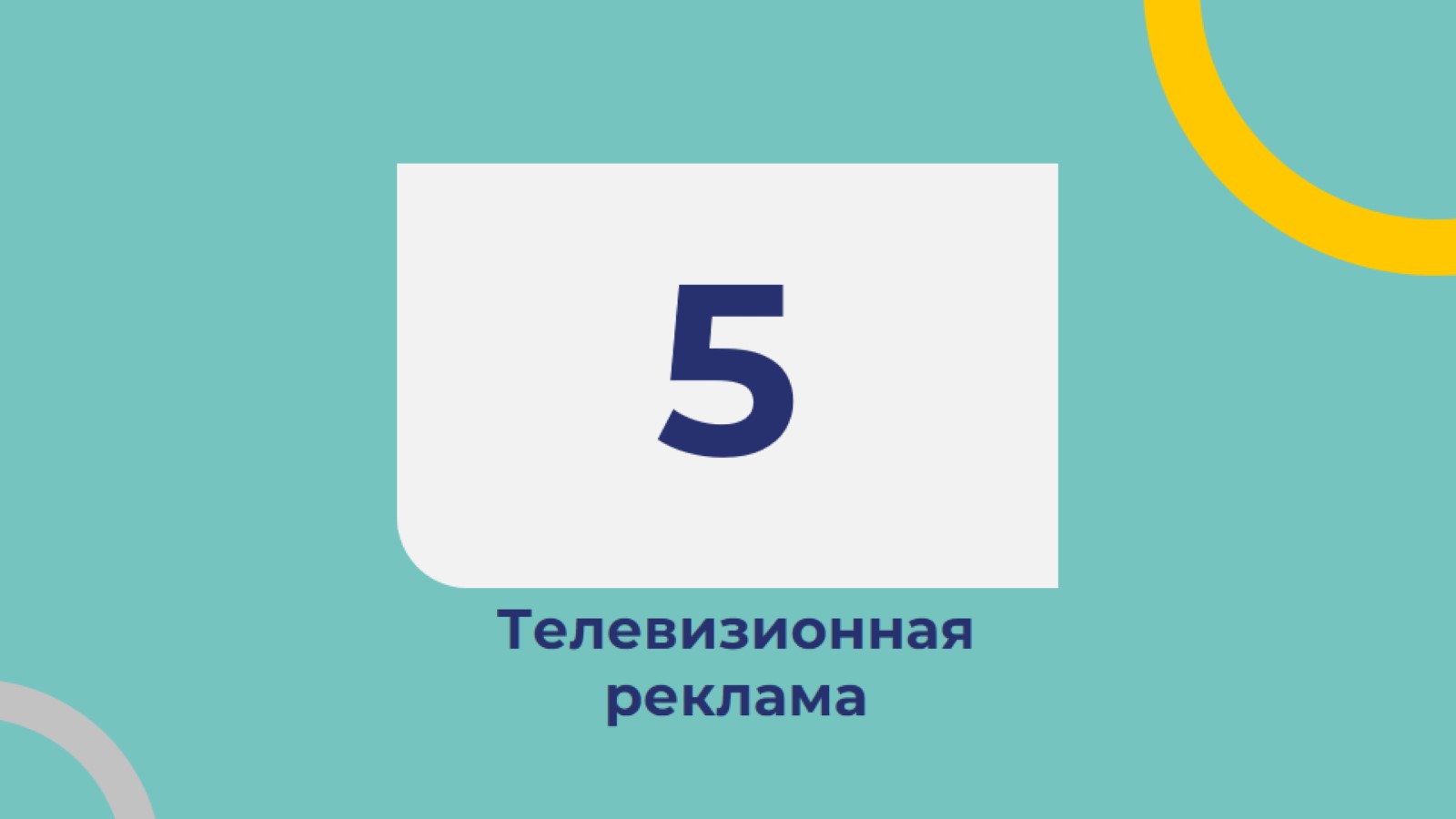 5
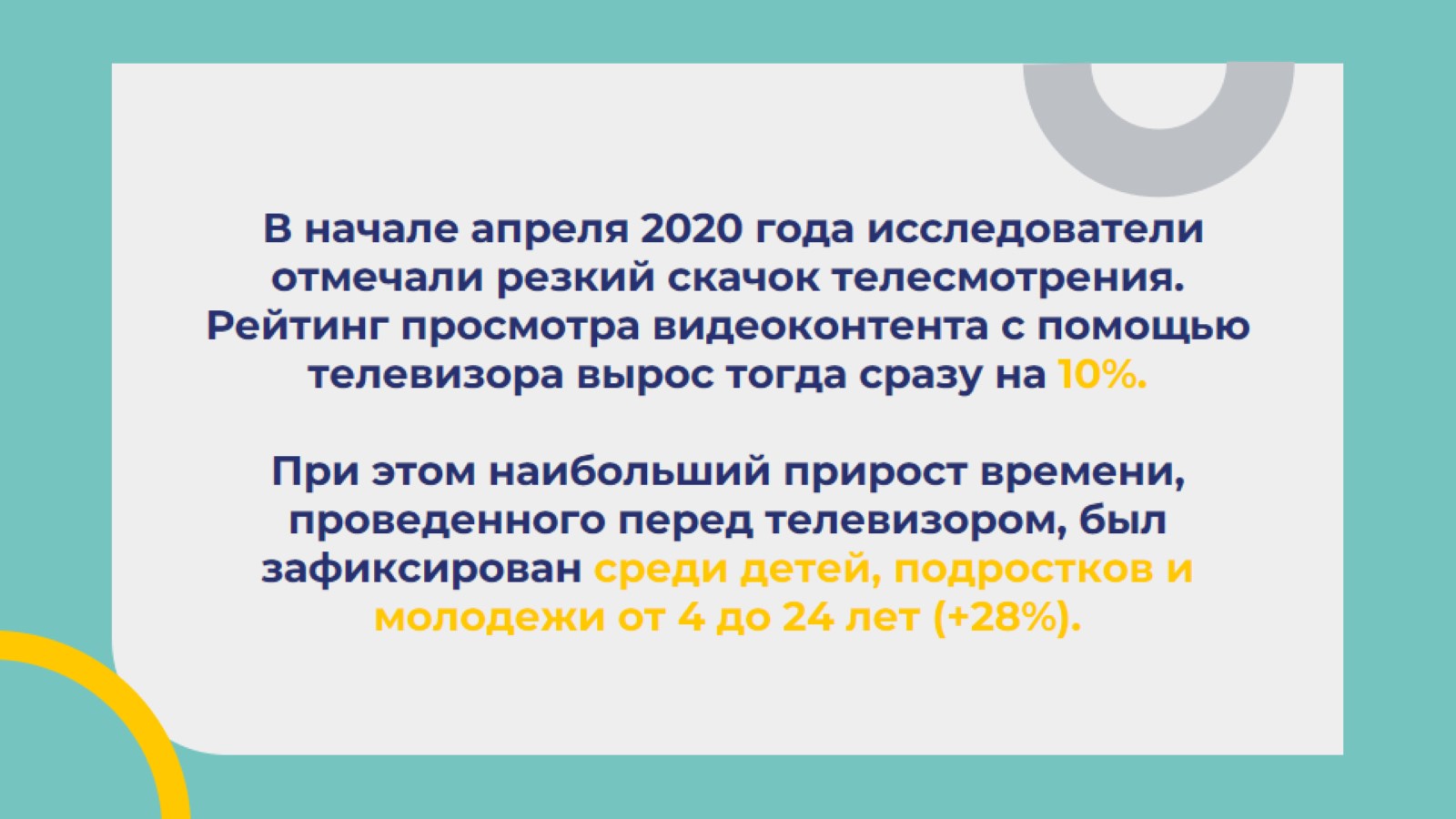 В начале апреля 2020 года исследователи отмечали резкий скачок телесмотрения.  Рейтинг просмотра видеоконтента с помощью телевизора вырос тогда сразу на 10%. При этом наибольший прирост времени, проведенного перед телевизором, был зафиксирован среди детей, подростков и молодежи от 4 до 24 лет (+28%).
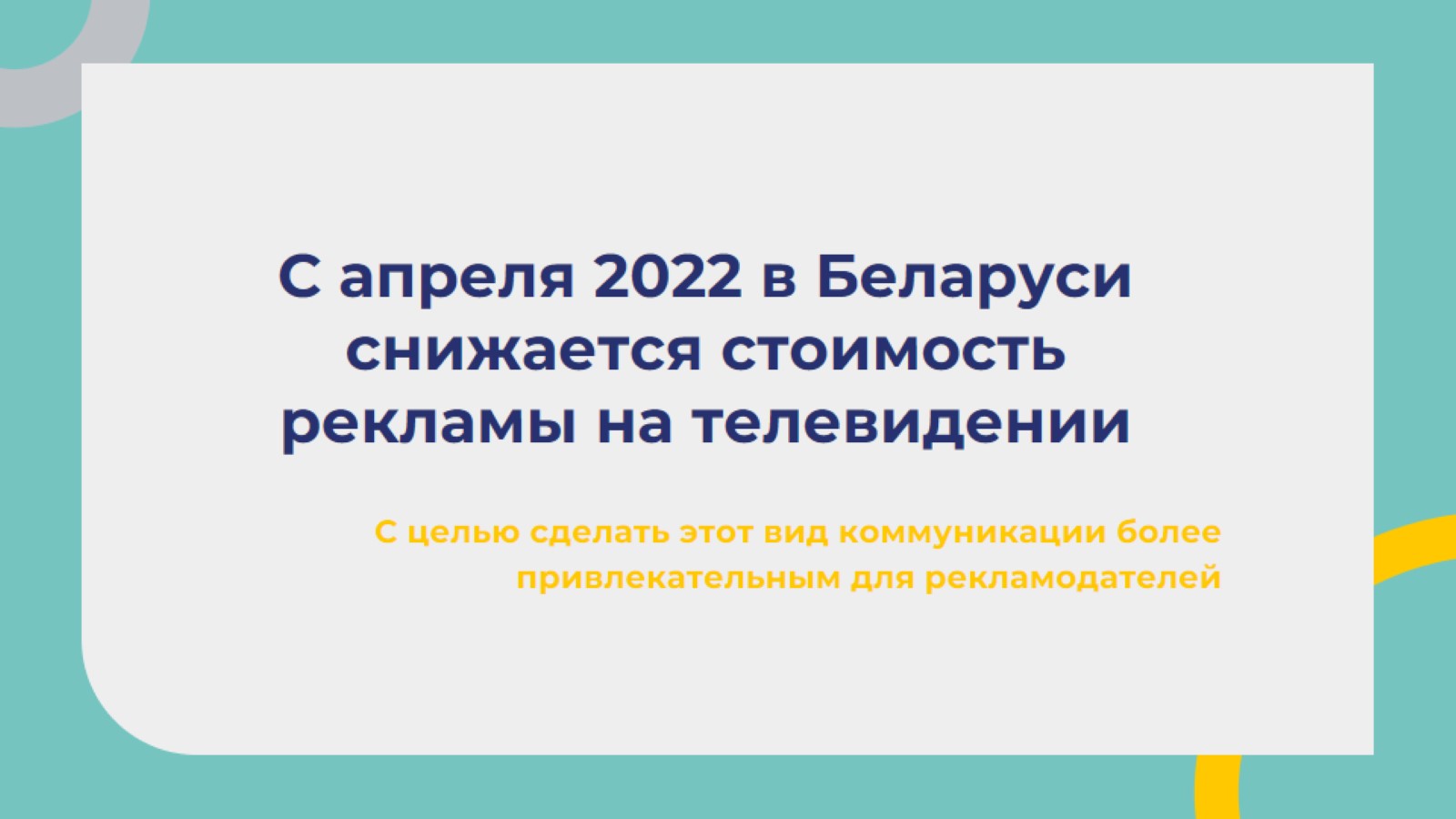 С апреля 2022 в Беларуси снижается стоимость рекламы на телевидении
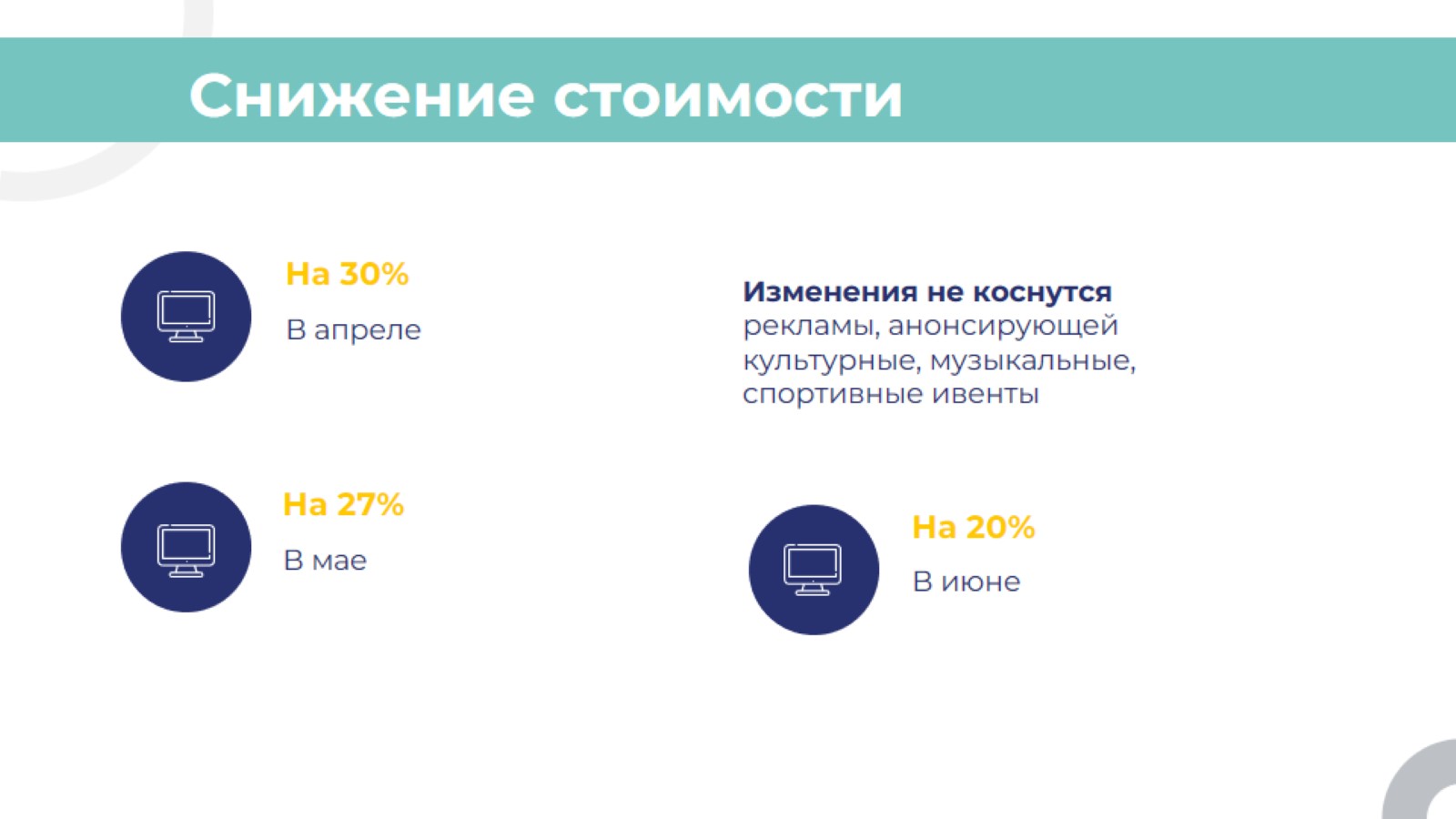 Снижение стоимости
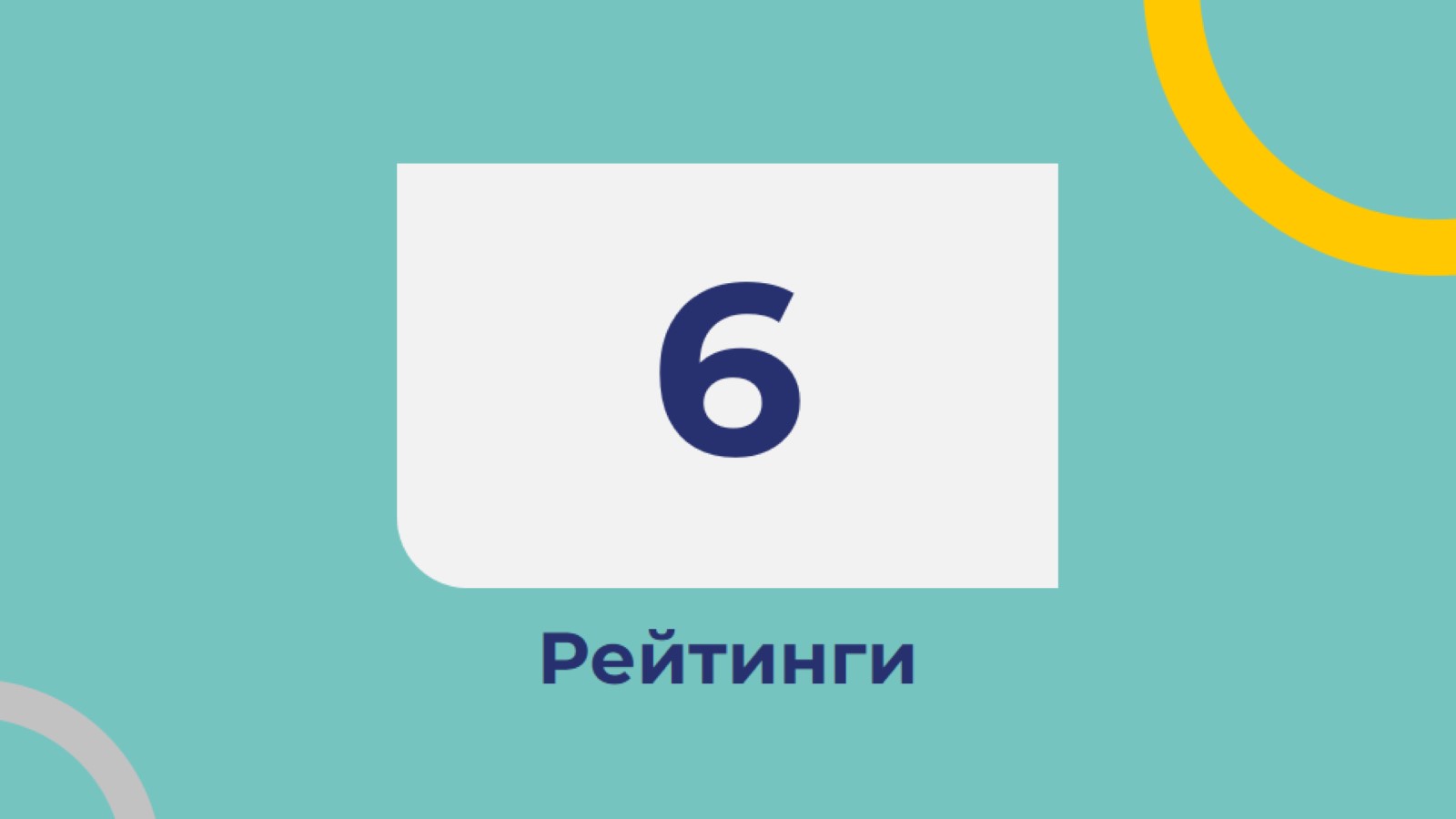 6
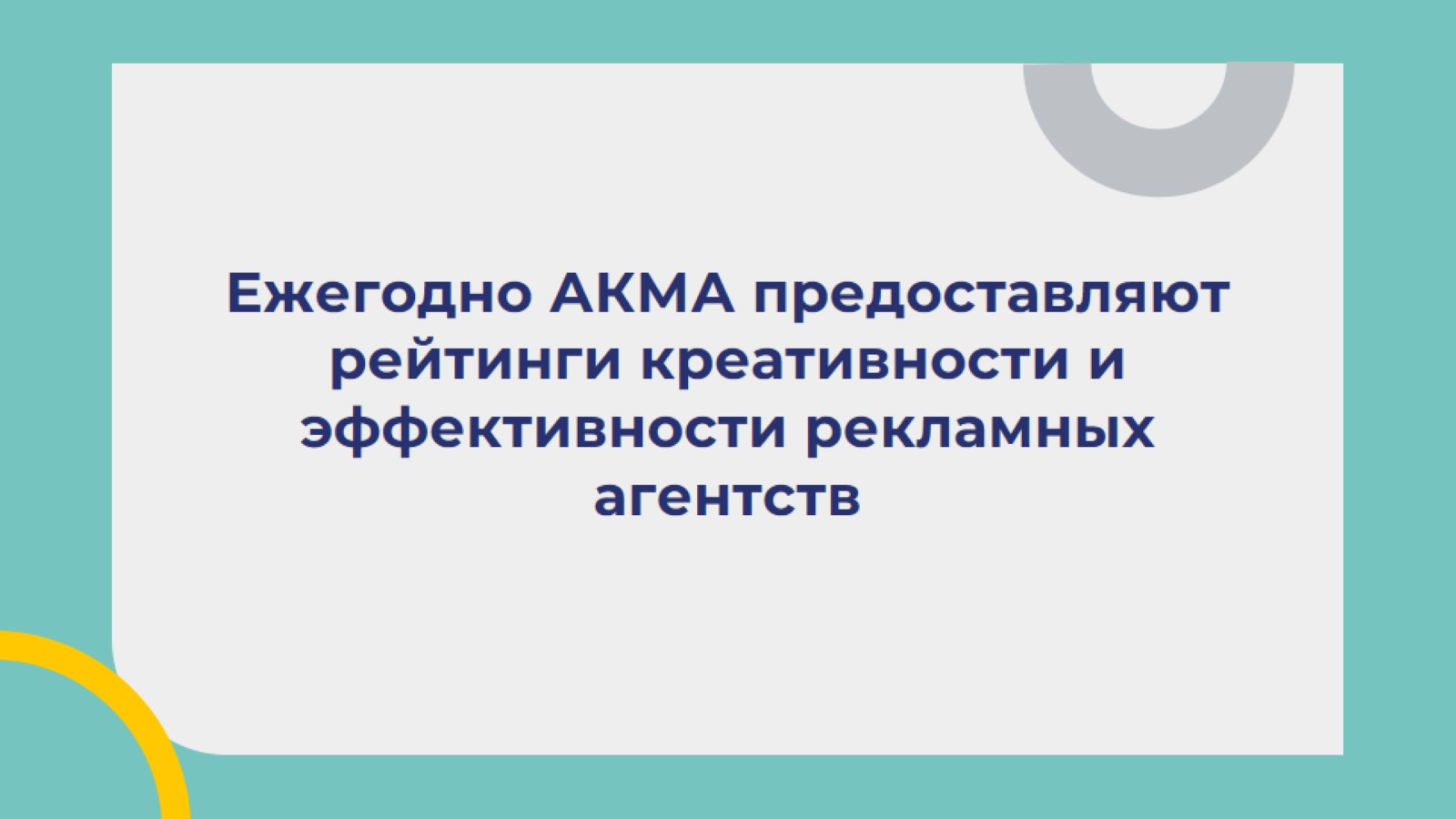 Ежегодно АКМА предоставляют рейтинги креативности и эффективности рекламных агентств
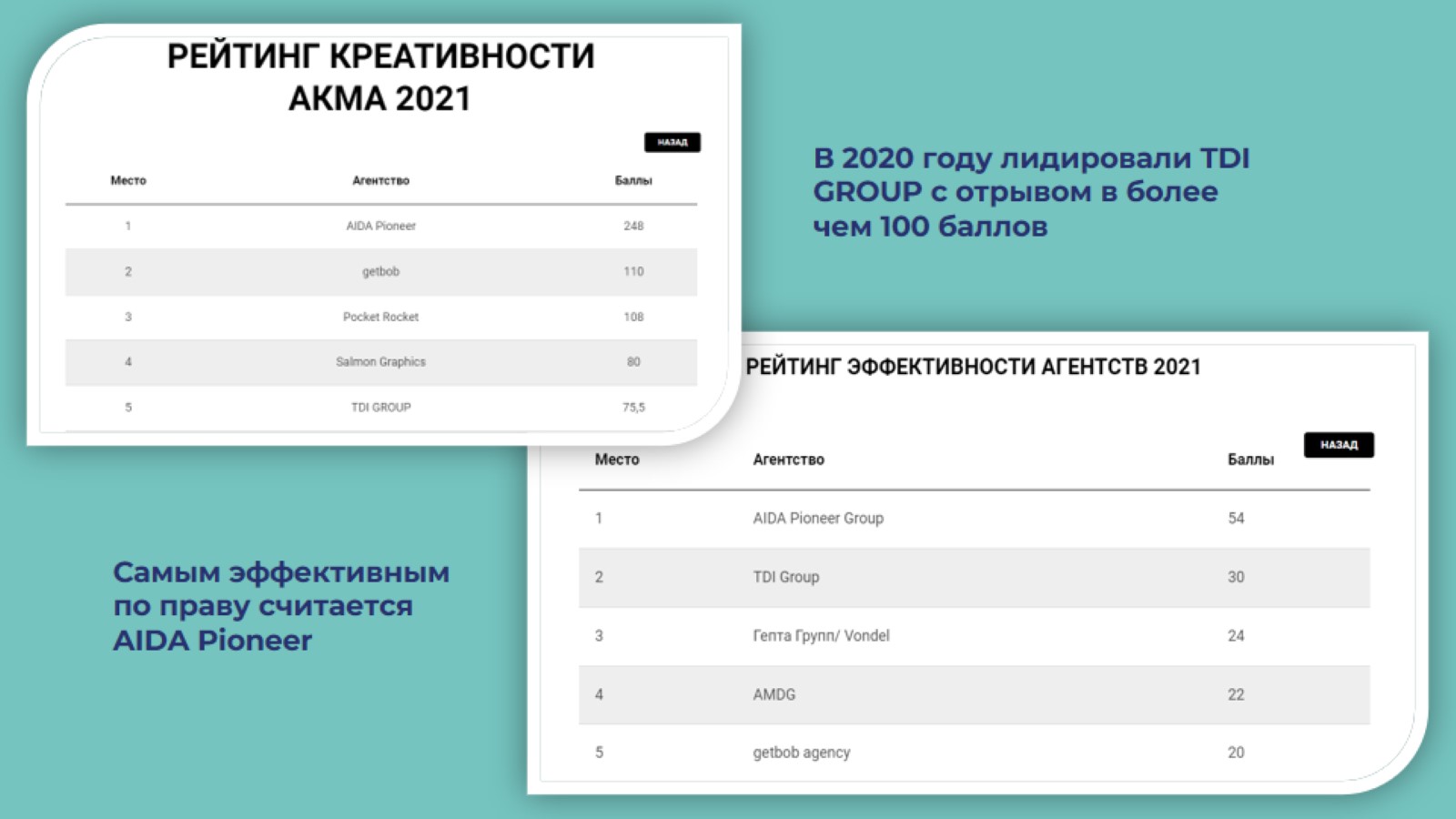 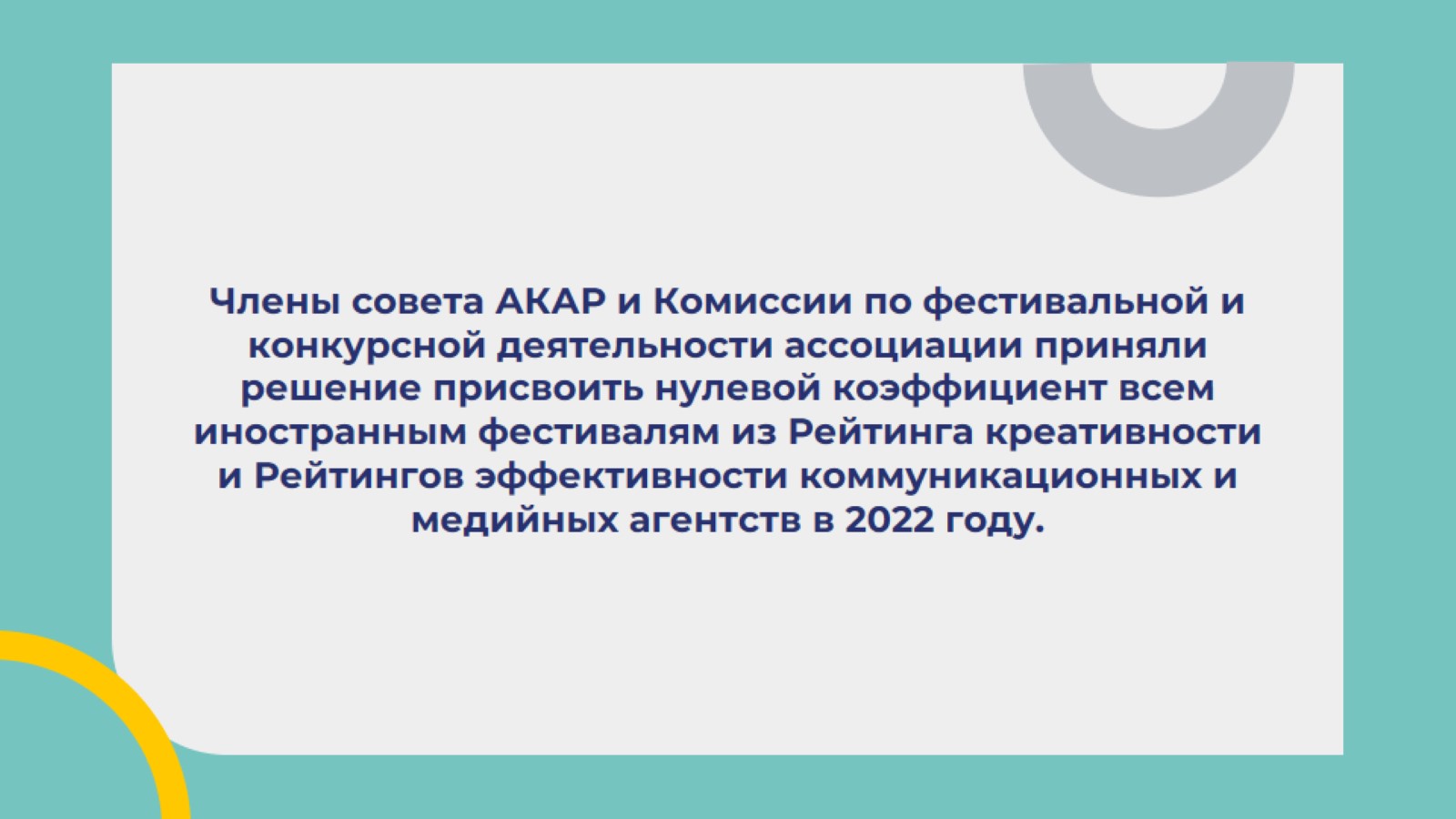 Члены совета АКАР и Комиссии по фестивальной и конкурсной деятельности ассоциации приняли решение присвоить нулевой коэффициент всем иностранным фестивалям из Рейтинга креативности и Рейтингов эффективности коммуникационных и медийных агентств в 2022 году.
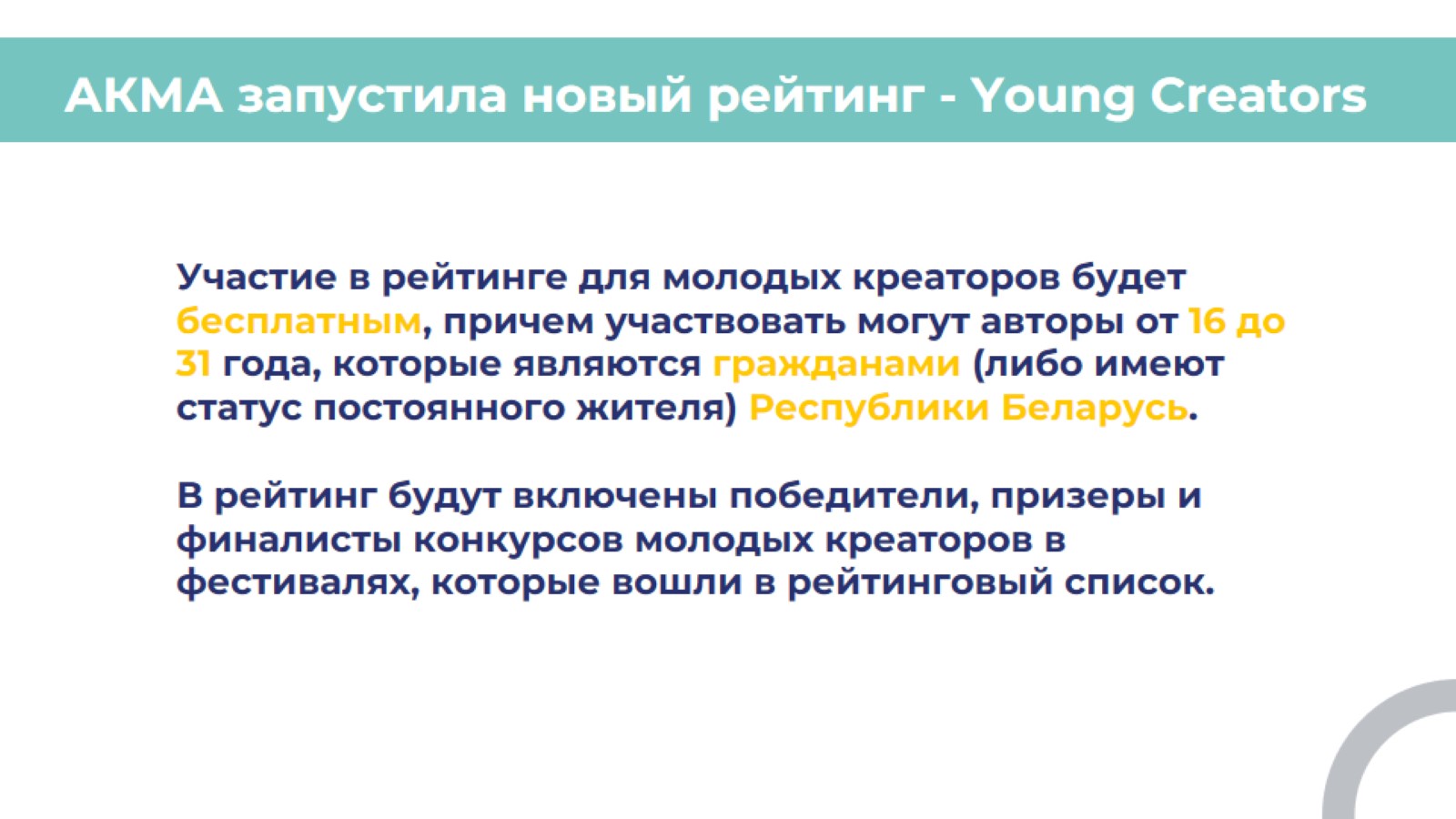 АКМА запустила новый рейтинг - Young Creators
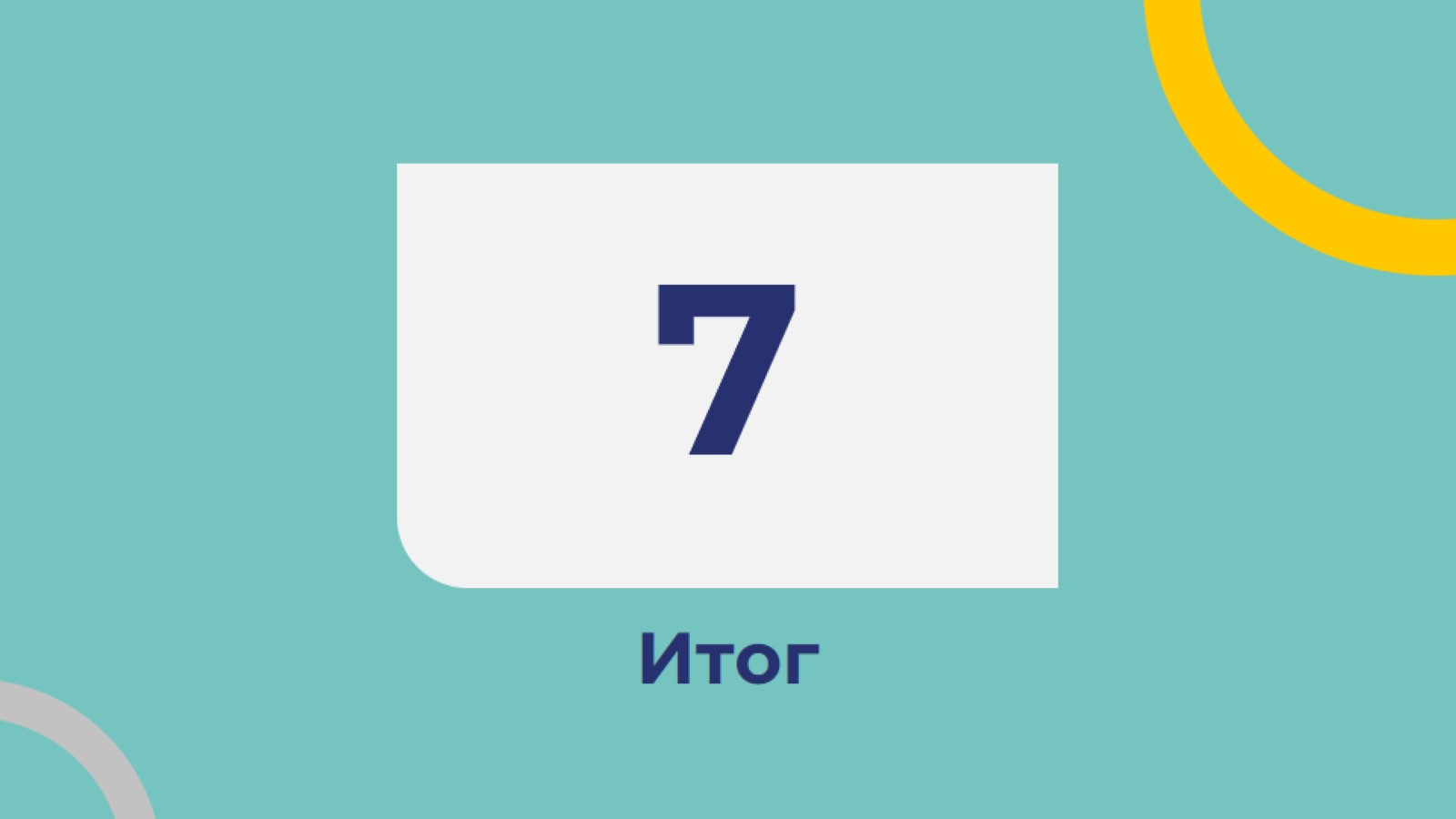 7
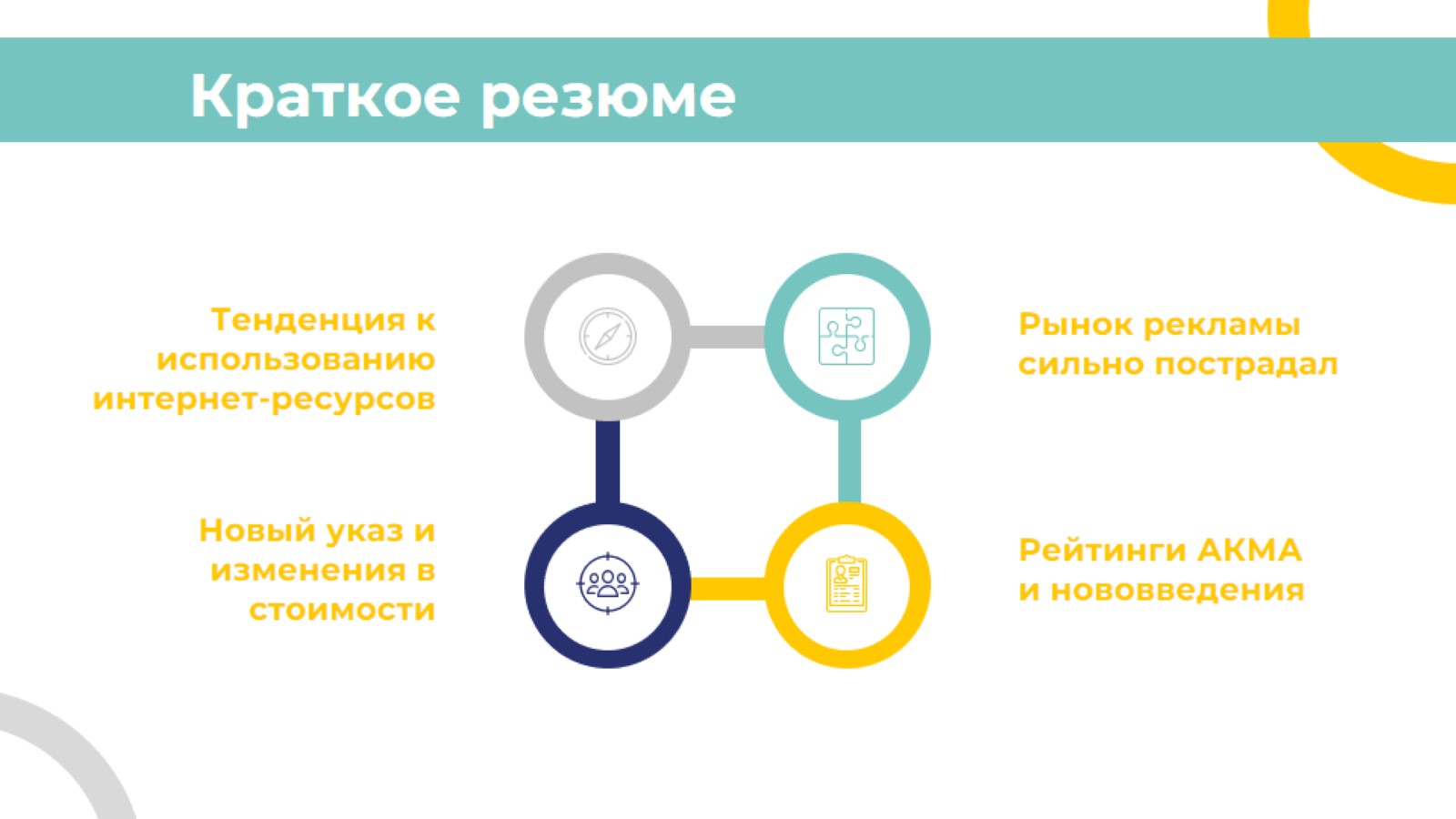 Краткое резюме
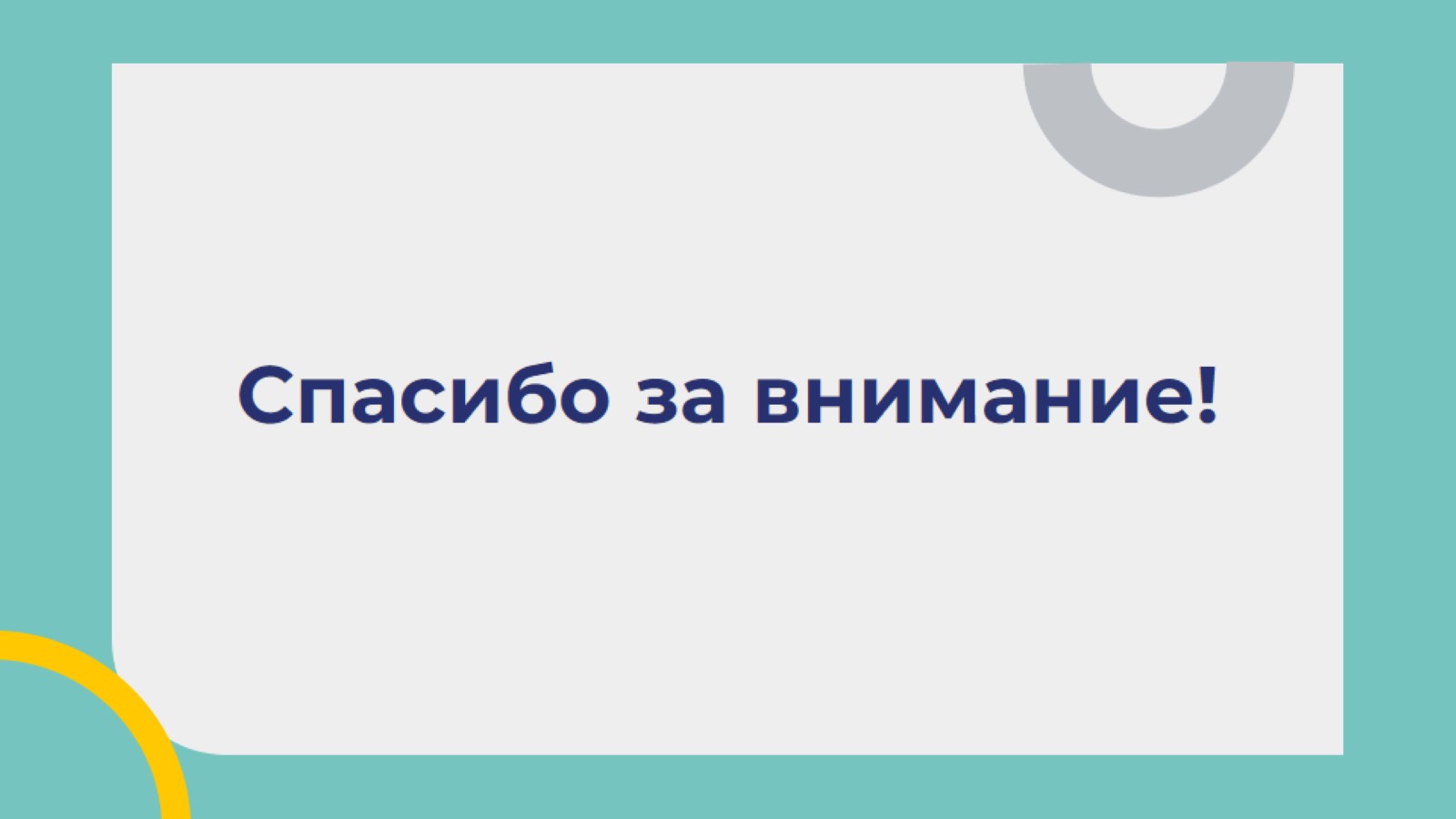 Спасибо за внимание!